KARNS CITY
AREA SCHOOL DISTRICT
FACILITY STUDY UPDATE
June 15, 2020
OPTION DEVELOPMENT
OPTION REVIEW
COST SUMMARY
PHASING
NEXT STEPS
OPTION DEVELOPMENT
GUIDING PRINCIPLES
Plan for a stabilized enrollment of 1300 – 1500 students
Facilities must meet current construction standards
Student safety is priority (Building entrances, accessibility and security)
Minimal student transitions (currently 1 transition) 
Provide equitable spaces and opportunities to all students
Minimize District operational costs  
School campus should be easy to navigate 
Schools corridors should be easy to navigate
Student centered environments (instead of teacher focused)
Separation of Jr. High academic spaces from Sr. High
Separate the academic spaces from public spaces
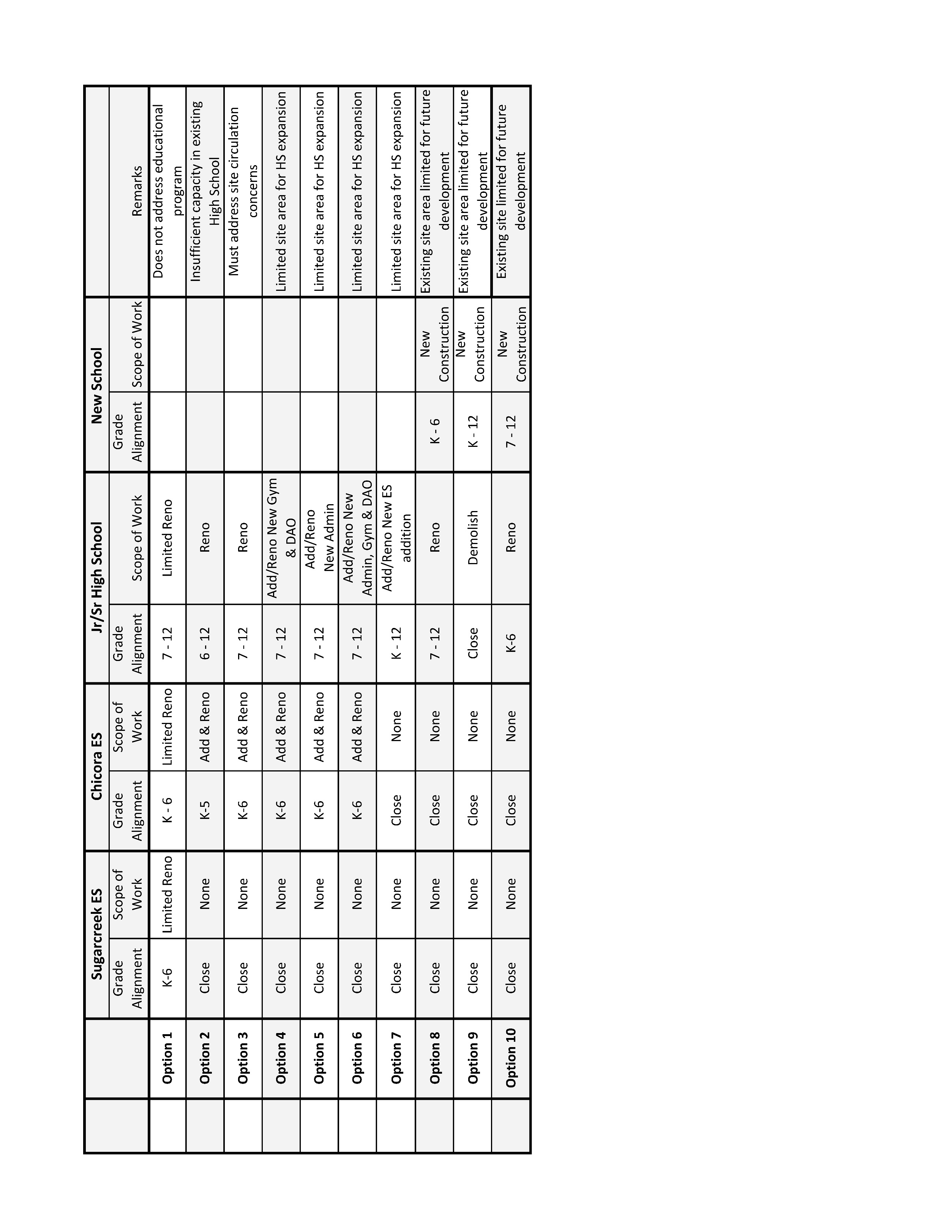 OPTION DEVELOPMENT
?
*Options 1-9 presented in CJA May 2019 District Feasibility Study
4
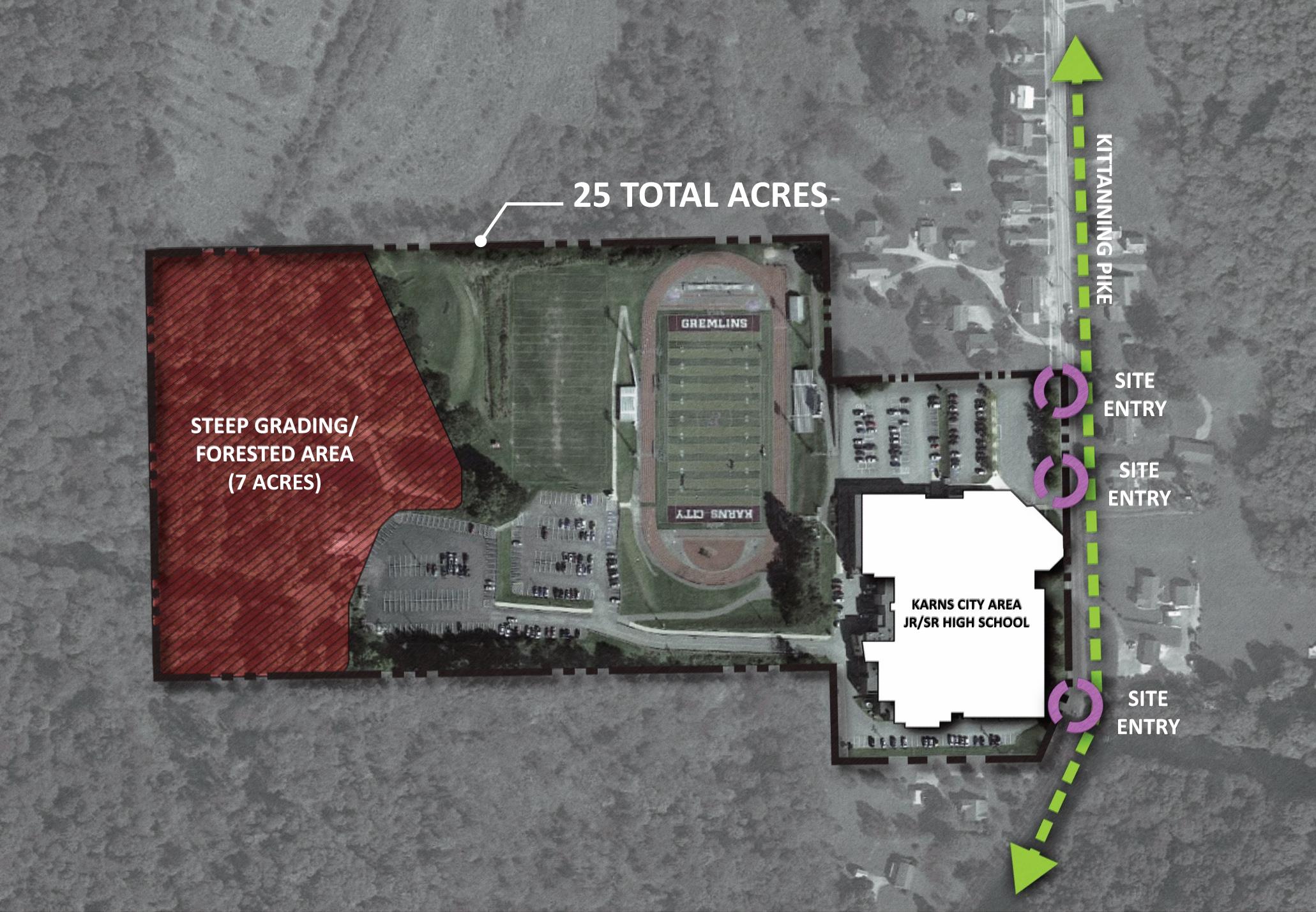 OPTION DEVELOPMENT
Limited land to develop due to steep slopes and forested area.
Vehicular circulation challenges:
Bus and Parent drop-off separation.
Traffic congestion during evening events.
Poor sight lines from south entrance driveway.
3.     Regulatory Agency Review s 
Stormwater Management
Lot coverage

*Eliminates Options 4, 6, 7, 8 and 9 on existing site
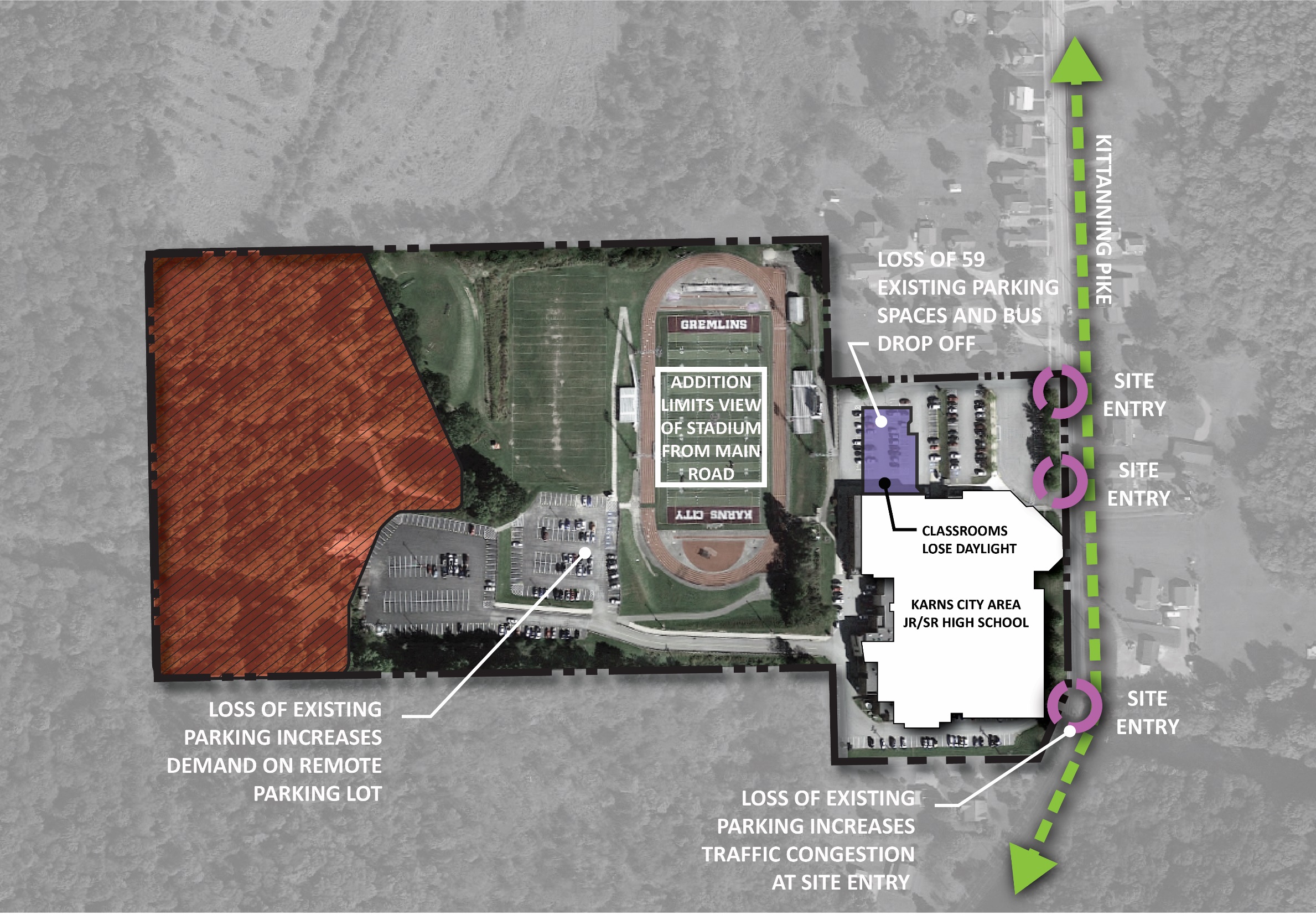 OPTION DEVELOPMENT
OPTION 4
Gymnasium & DAO addition:

Decreases existing parking by 59 spaces.

Eliminates bus drop-off zone.

Increases use of existing south driveway and Stadium parking.
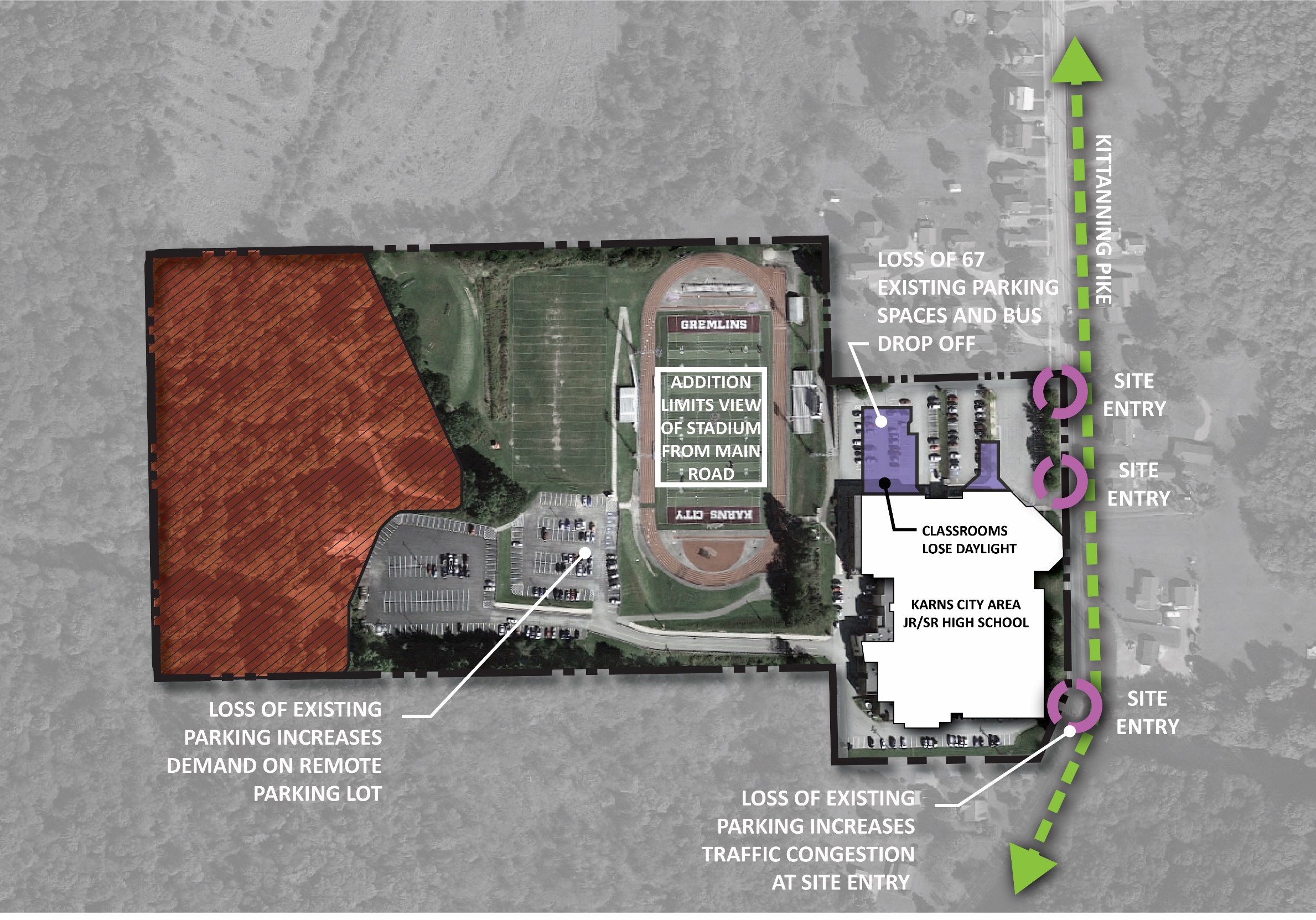 OPTION DEVELOPMENT
OPTION 6
Admin, Gymnasium & DAO addition:

Decreases existing parking by 59 spaces.

Eliminates bus drop-off zone.

Increases use of existing south driveway and Stadium parking.

Organization of Admin layout not ideal for school operation (dead end corridor).
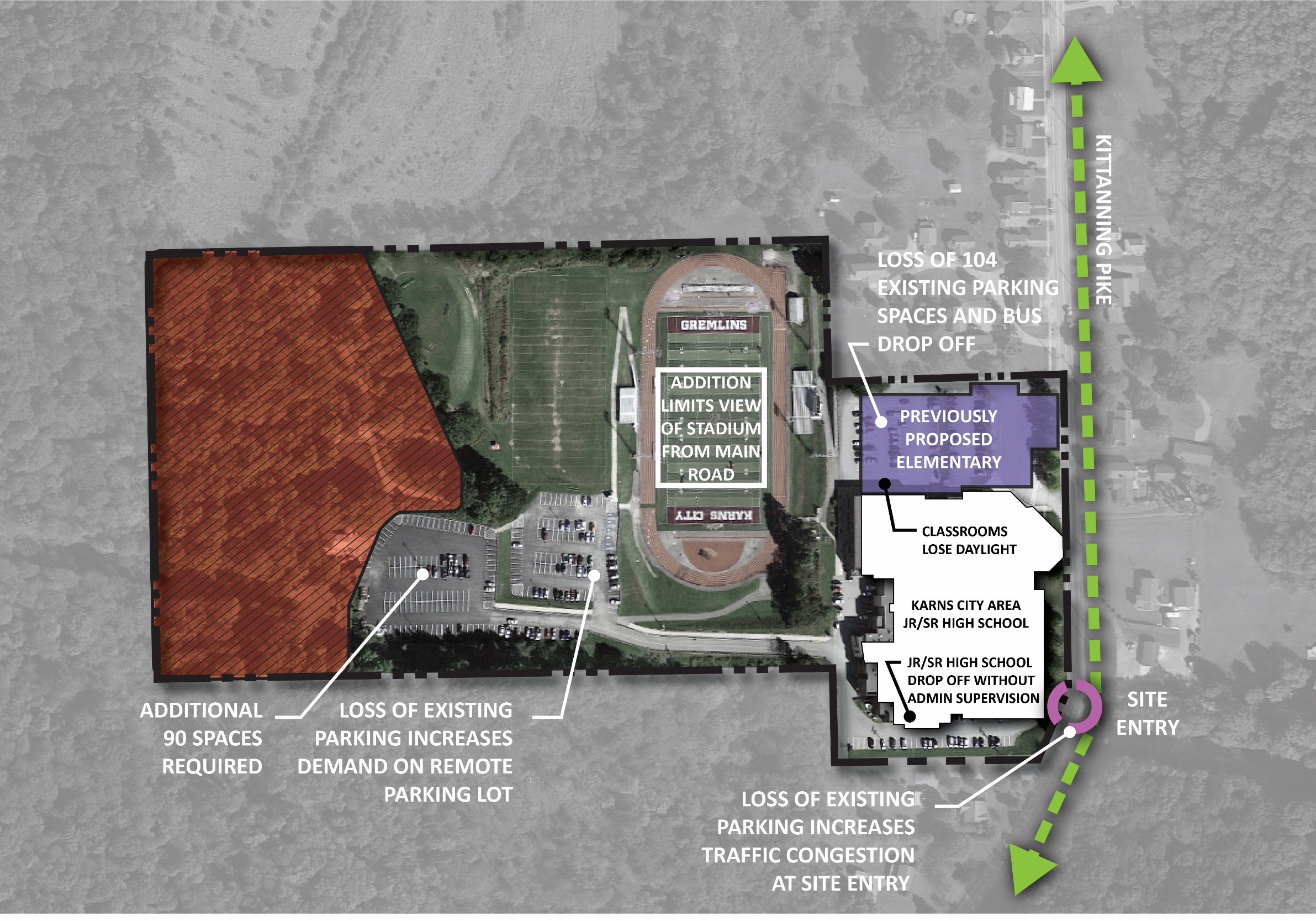 OPTION DEVELOPMENT
OPTION 7
Elementary School addition:

Eliminates all of existing spaces in north parking lot which will result in parking being remote from main entrance.

Eliminates bus drop-off zone adjacent to main entrance.

Increases use of existing south driveway and Stadium parking.
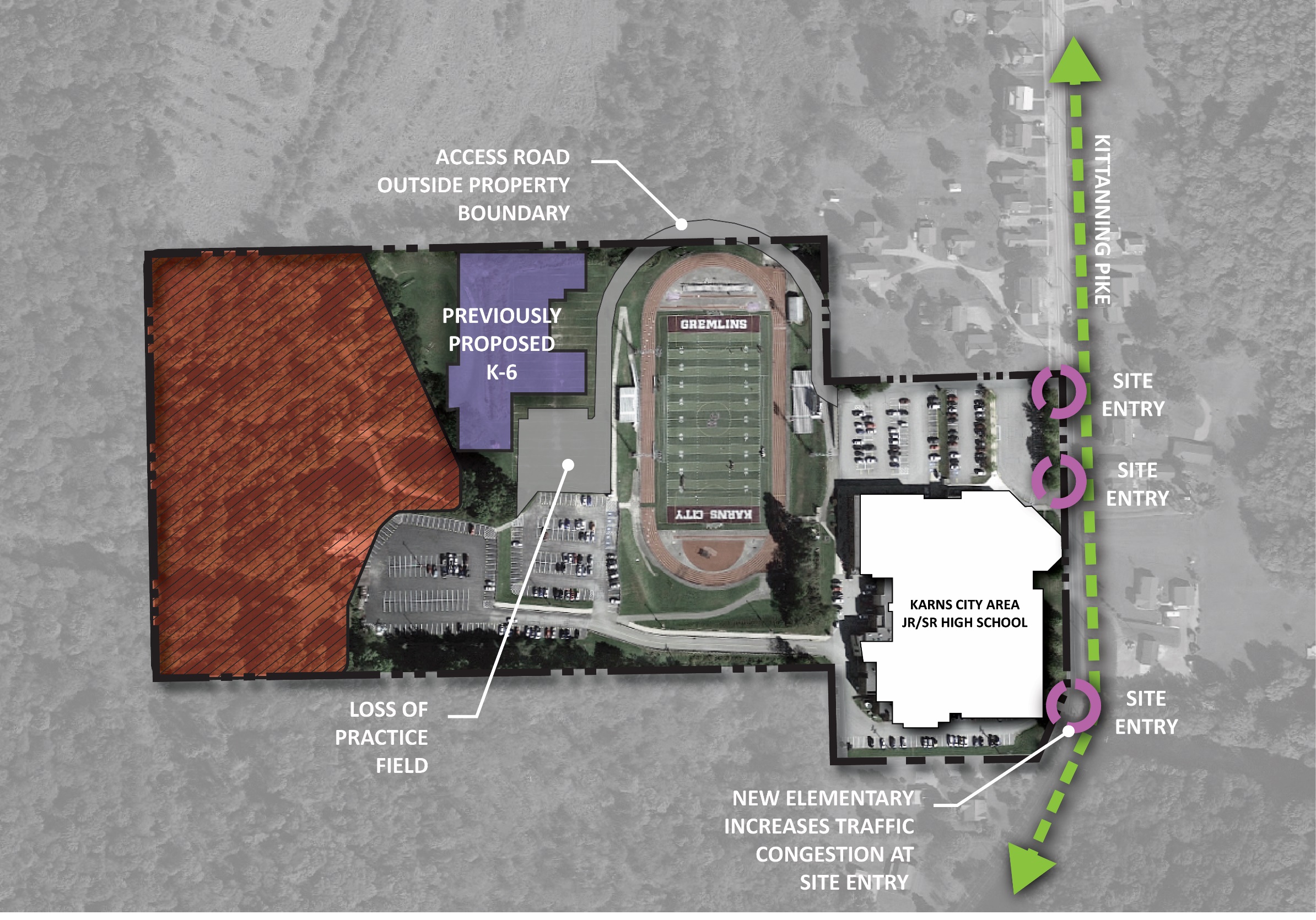 OPTION DEVELOPMENT
OPTION 8
New K-6:

Requires new school to be 3 floors.

Increases use of existing south driveway and Stadium parking.

Loss of practice field.

No space for emergency vehicular access.
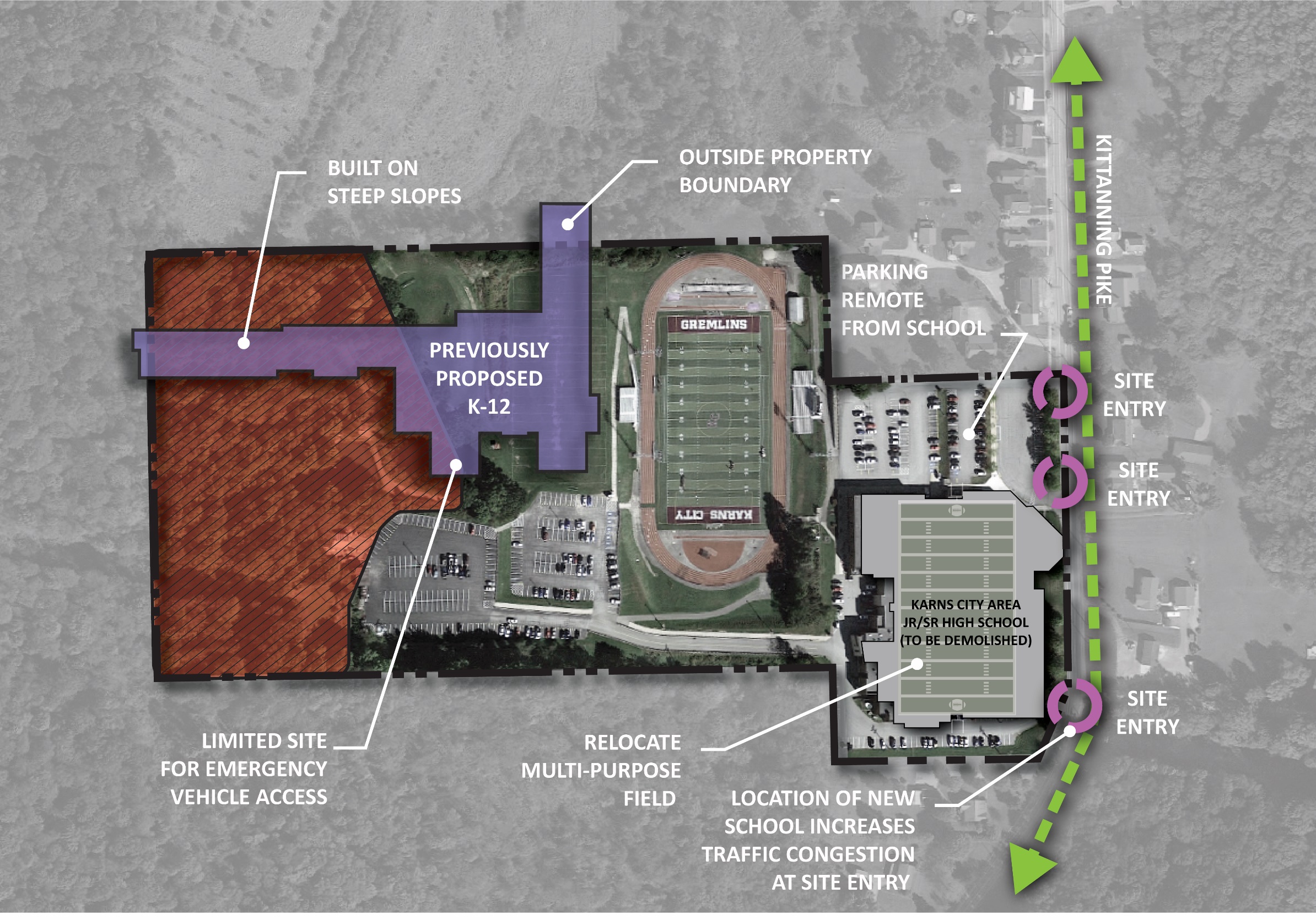 OPTION DEVELOPMENT
OPTION 9
New K-12:

Requires construction on steep slopes and forested area which will increase construction costs.

Increases use of existing south driveway and Stadium parking.

North parking remote from School.

No space for emergency vehicular access.
2  OPTION REVIEW
OPTION 3
OPTION 3
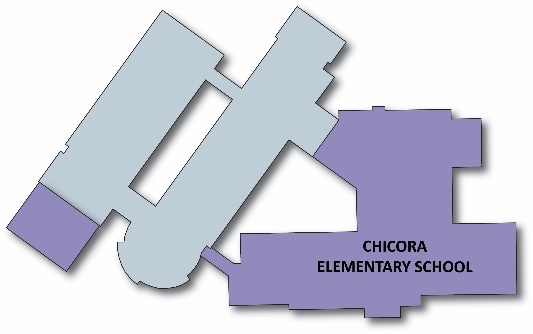 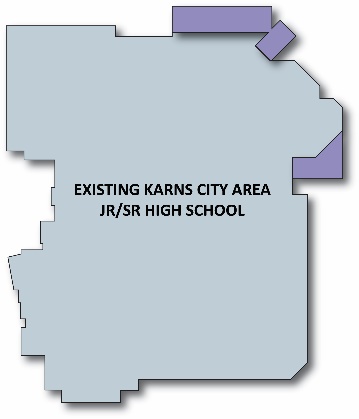 K-6: Chicora ES – Additions and renovations

7-12: Jr/Sr High School – Renovations w/minor additions
12
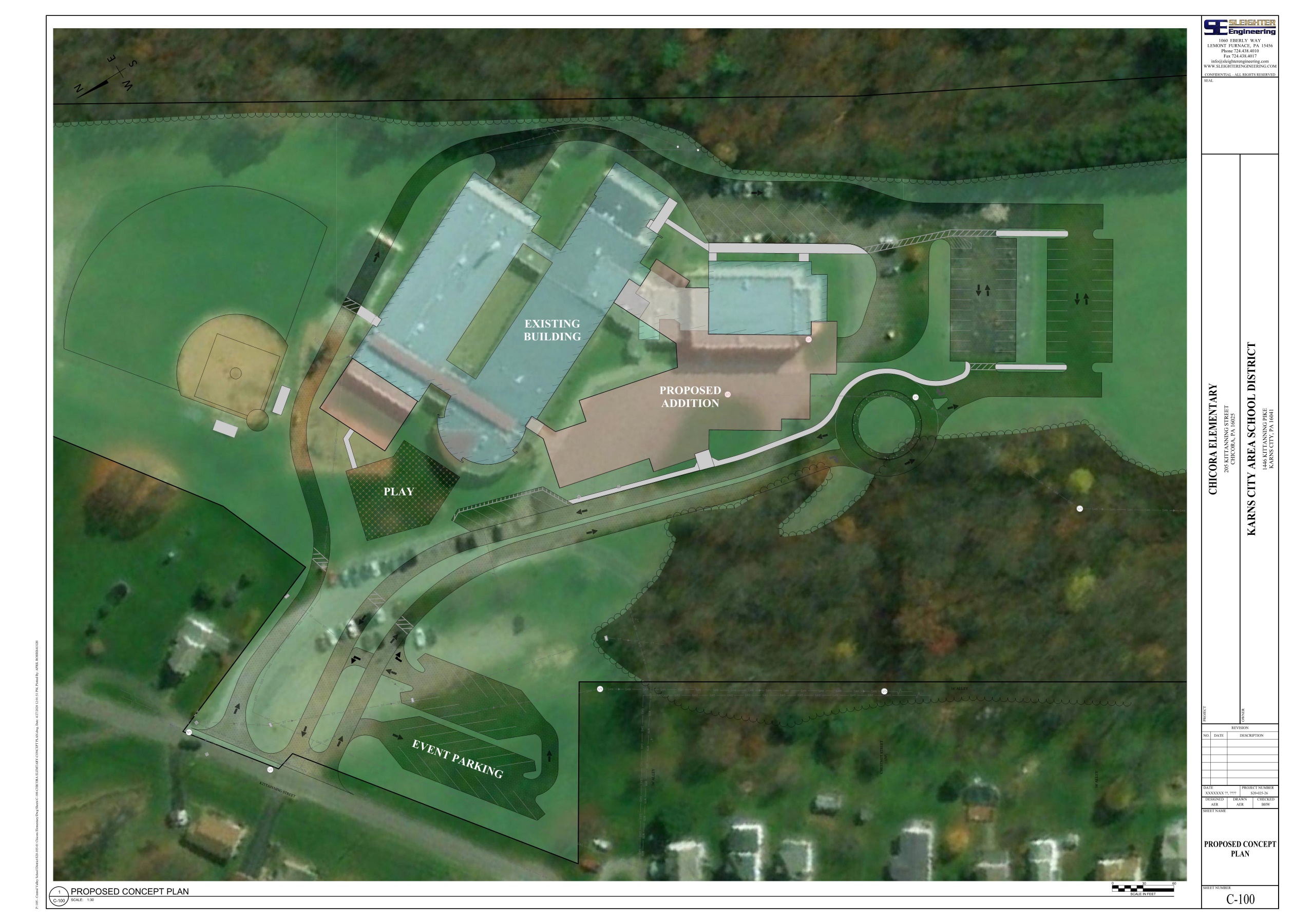 OPTION 3
Chicora ES Site Plan
Separate bus and parent drop-off drive-ways.
New main entrance that is identifiable and visible to visitors
New visitor and staff parking.
New service drive 
Relocated play area
Pave existing overflow parking
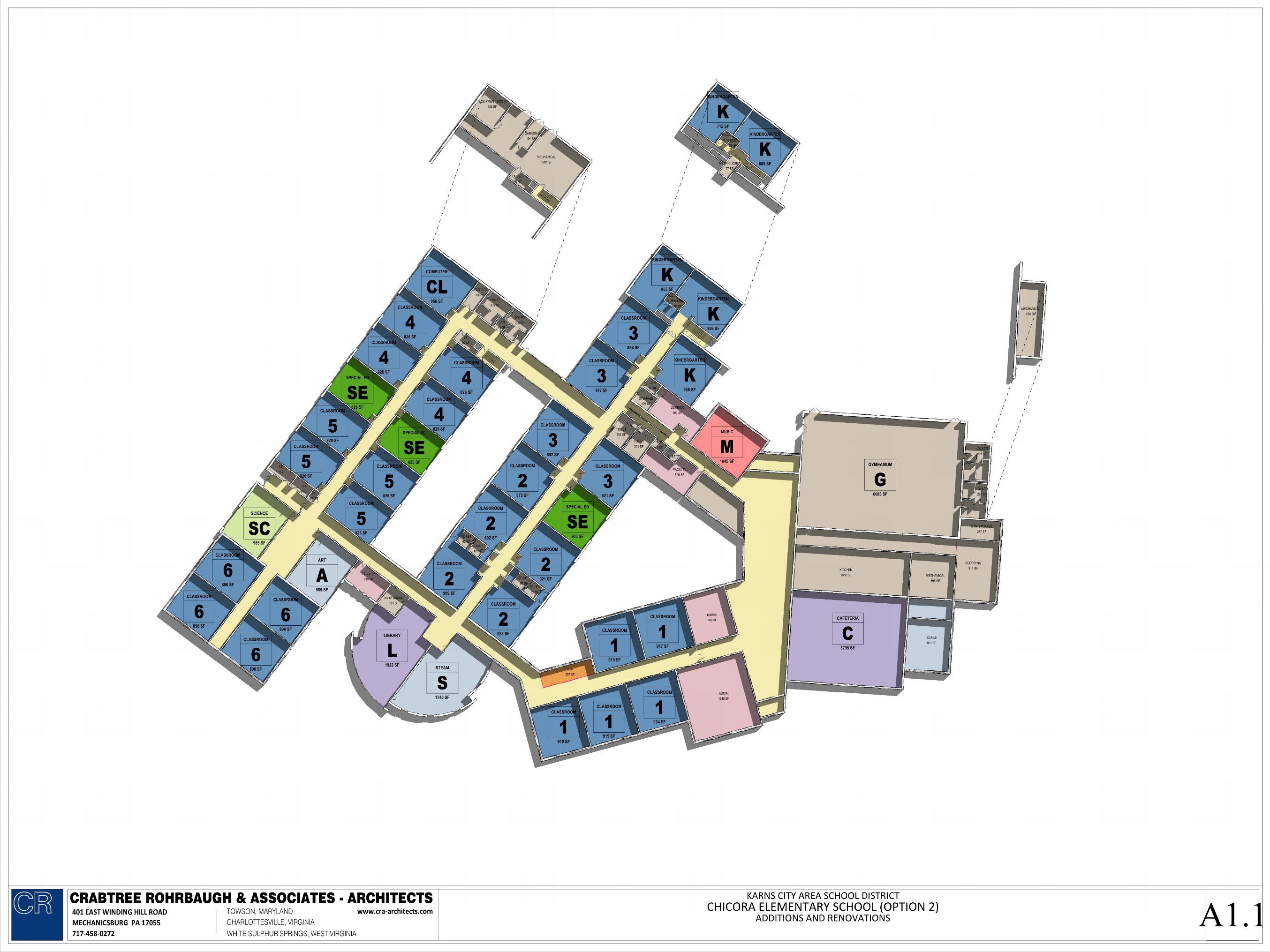 OPTION 3
Chicora ES Floor Plan
Expand Admin., Guidance & Nurse.
Create Secure Vestibule
Separate Academic Spaces from Public Spaces.
Develop Main Street for building organization.
Include open collaboration areas.
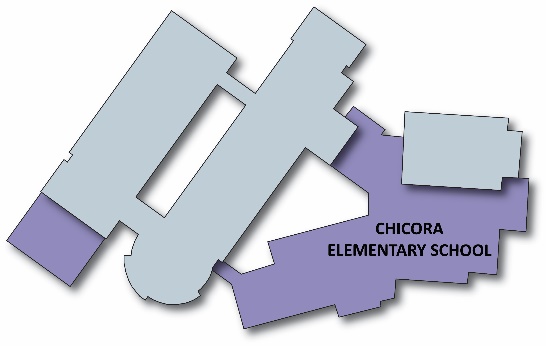 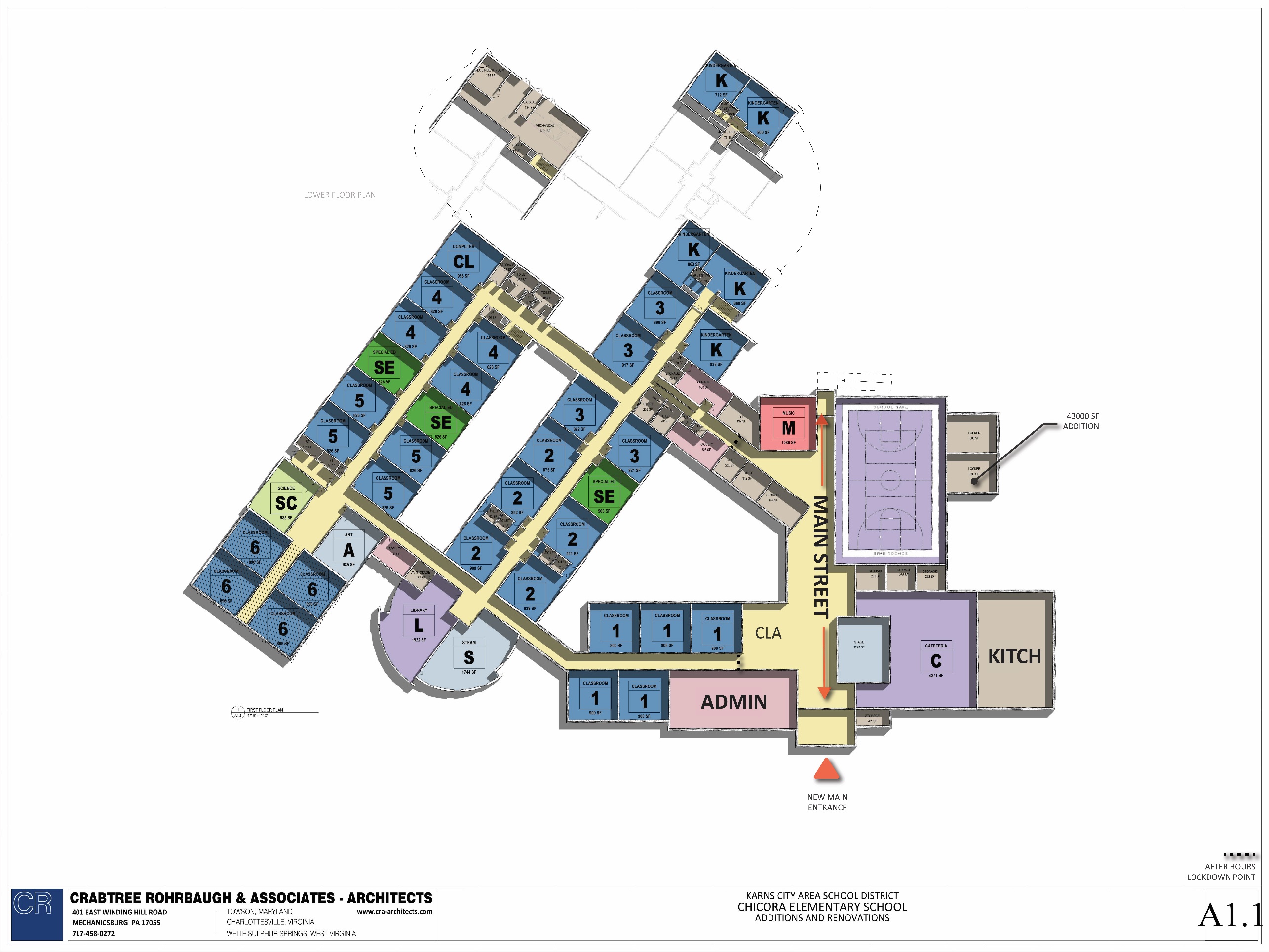 14
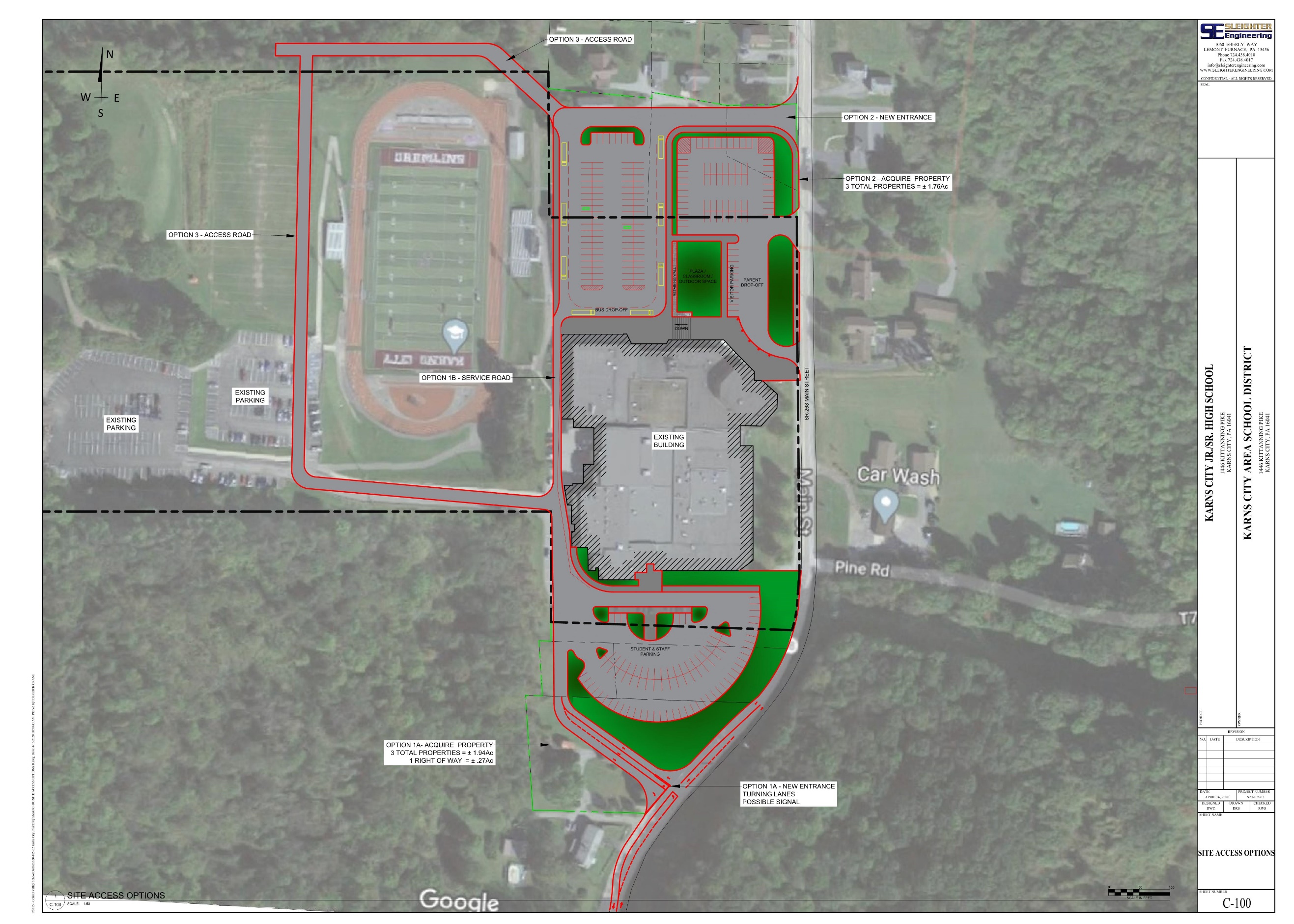 Option B
OPTION 3
High School Site Plan
Option A (3 properties)
New entrance and turning lane to improve vehicular circulation during Stadium events.
New student parking.
May require a traffic signal.

Option B (3 properties)
New entrance.
Separate bus and parent drop-off.
New visitor and staff parking.
New outdoor plaza.
New service drive (optional)

Option C (1 property)
Continuous driveway around property.
Option A
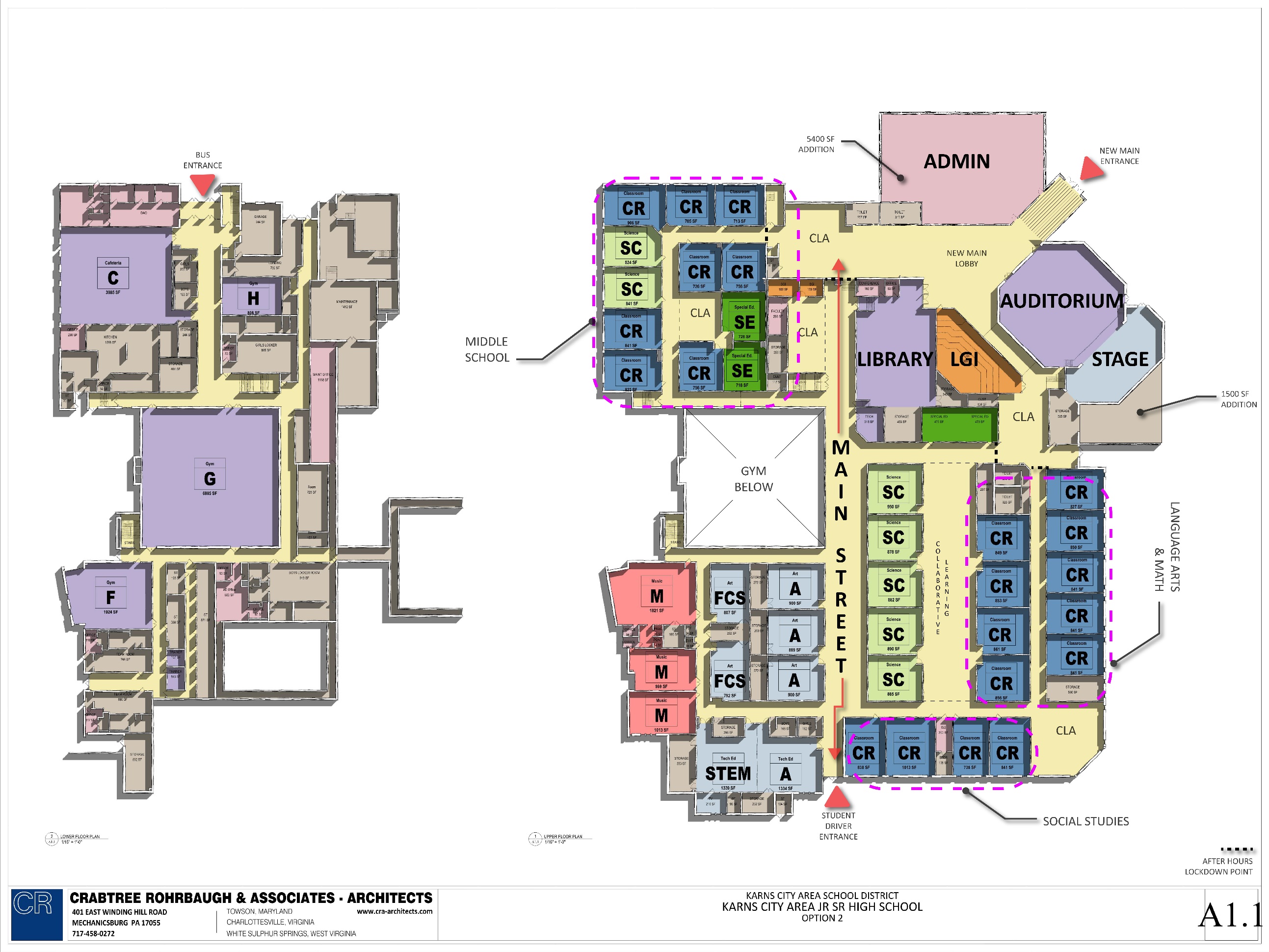 OPTION 3
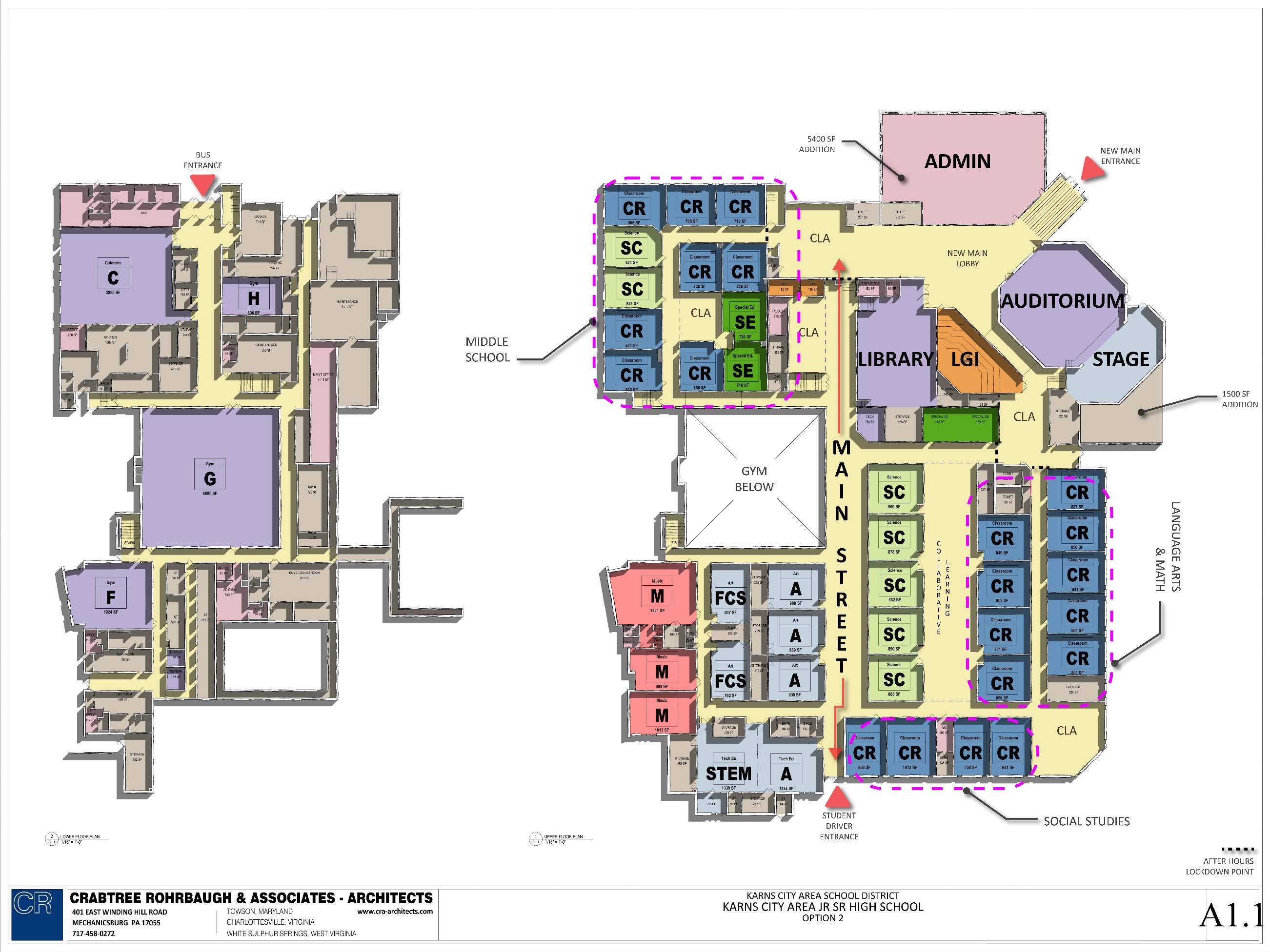 Jr/Sr High School Floor Plan
Expand Admin., Guidance & Nurse.
Create Secure Vestibule
Separate Academic Spaces from Public Spaces.
Develop Main Street for building organization.
Open collaboration areas.
Storage addition for adjacent to Stage.
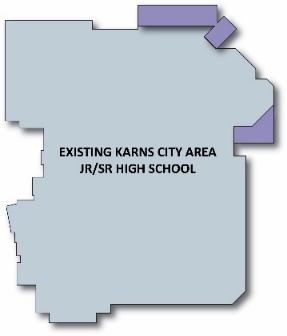 Ground Floor
First Floor
16
OPTION 8a & 8b
OPTION 8
K-6: New Elementary School (requires site acquisition) 

7-12: Jr/Sr High School – Renovations w/minor additions
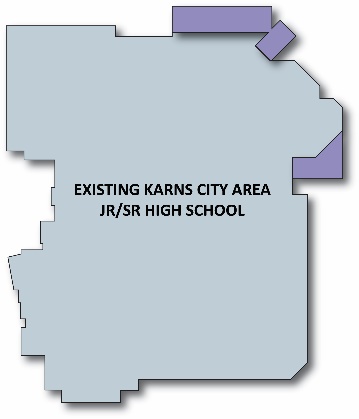 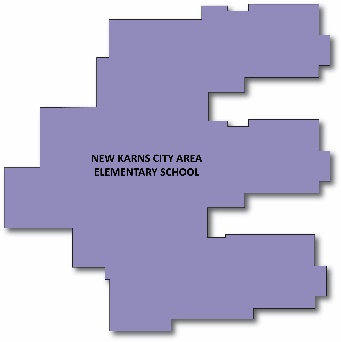 17
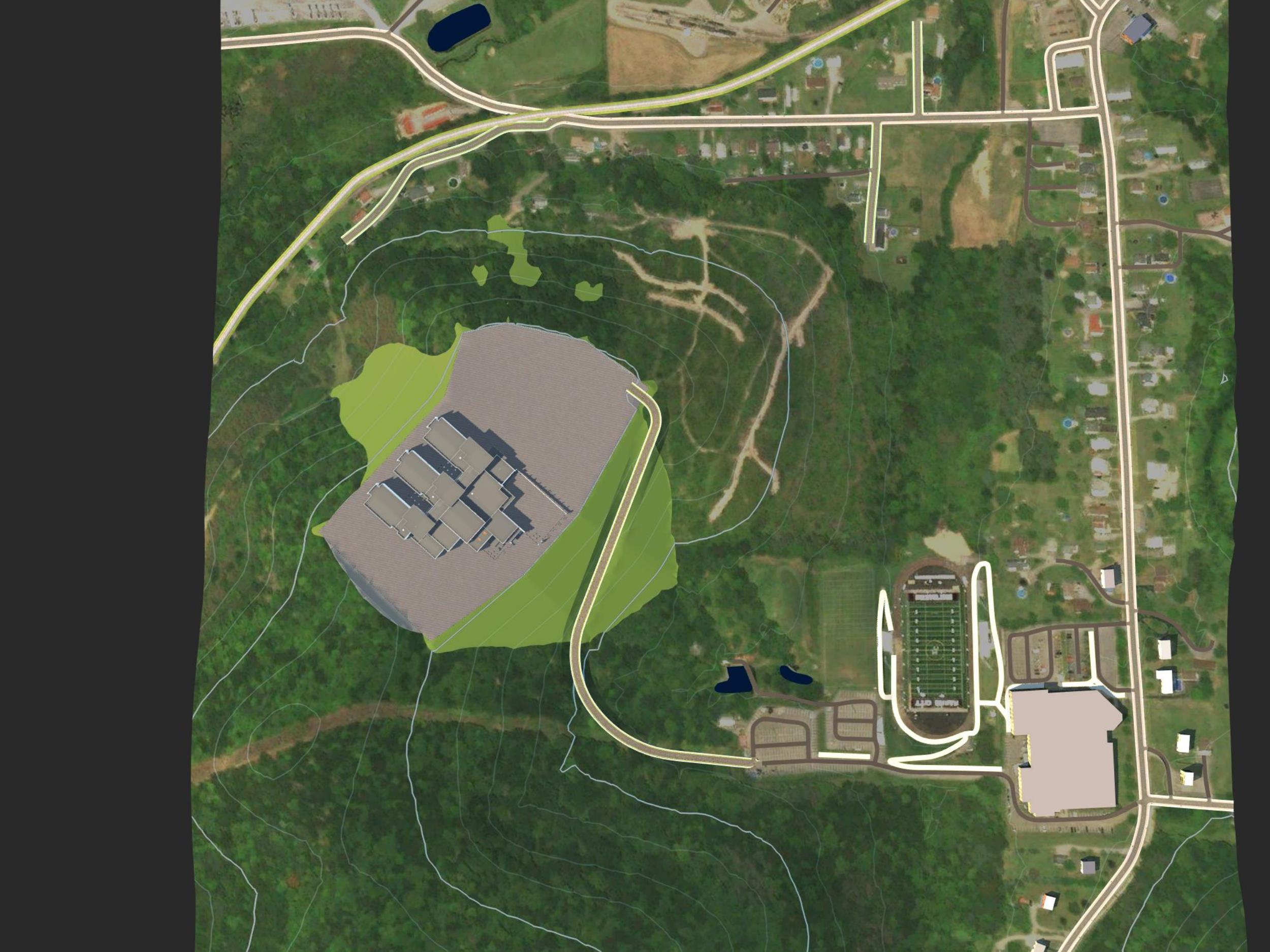 OPTION 8a
New Elementary Site Plan
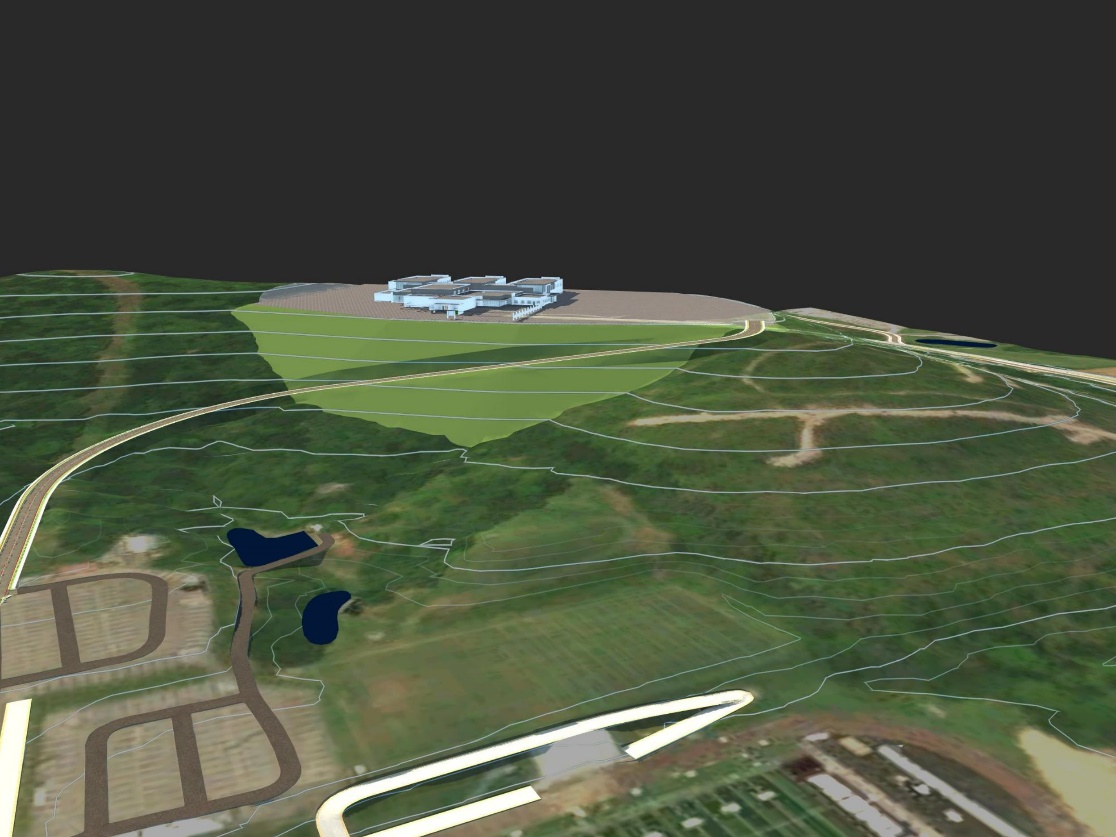 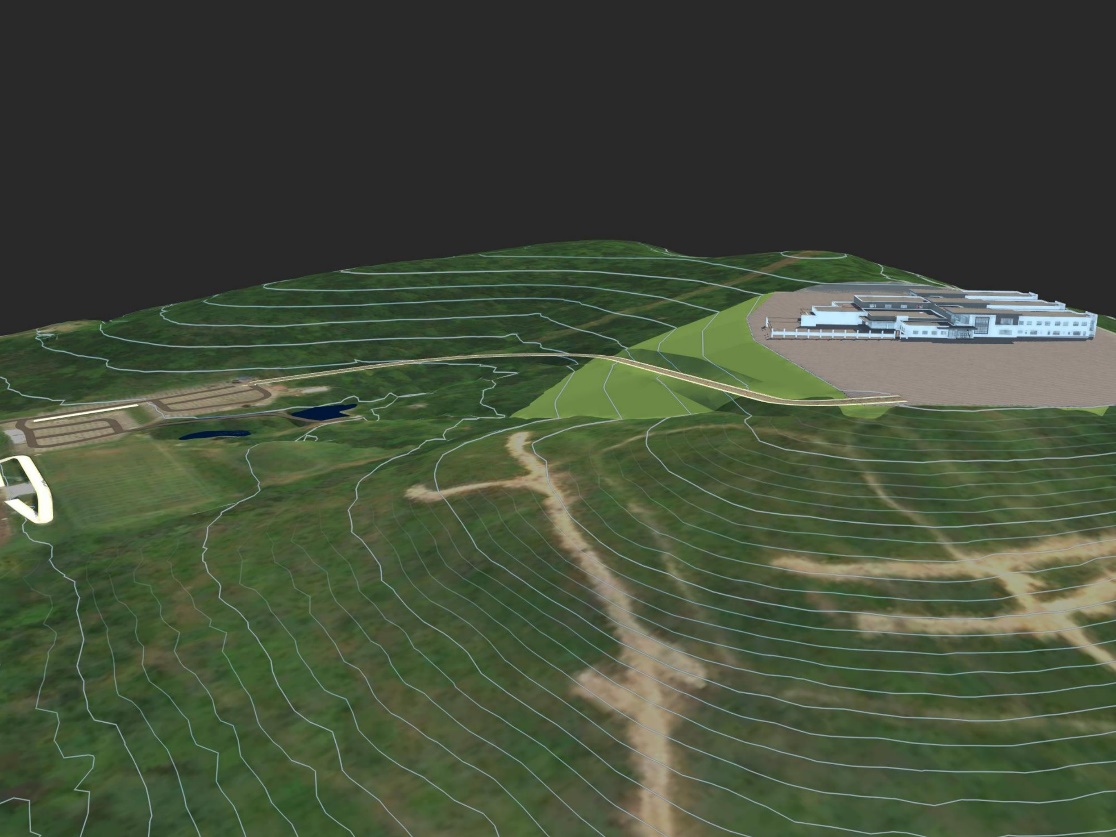 CONCEPT 1
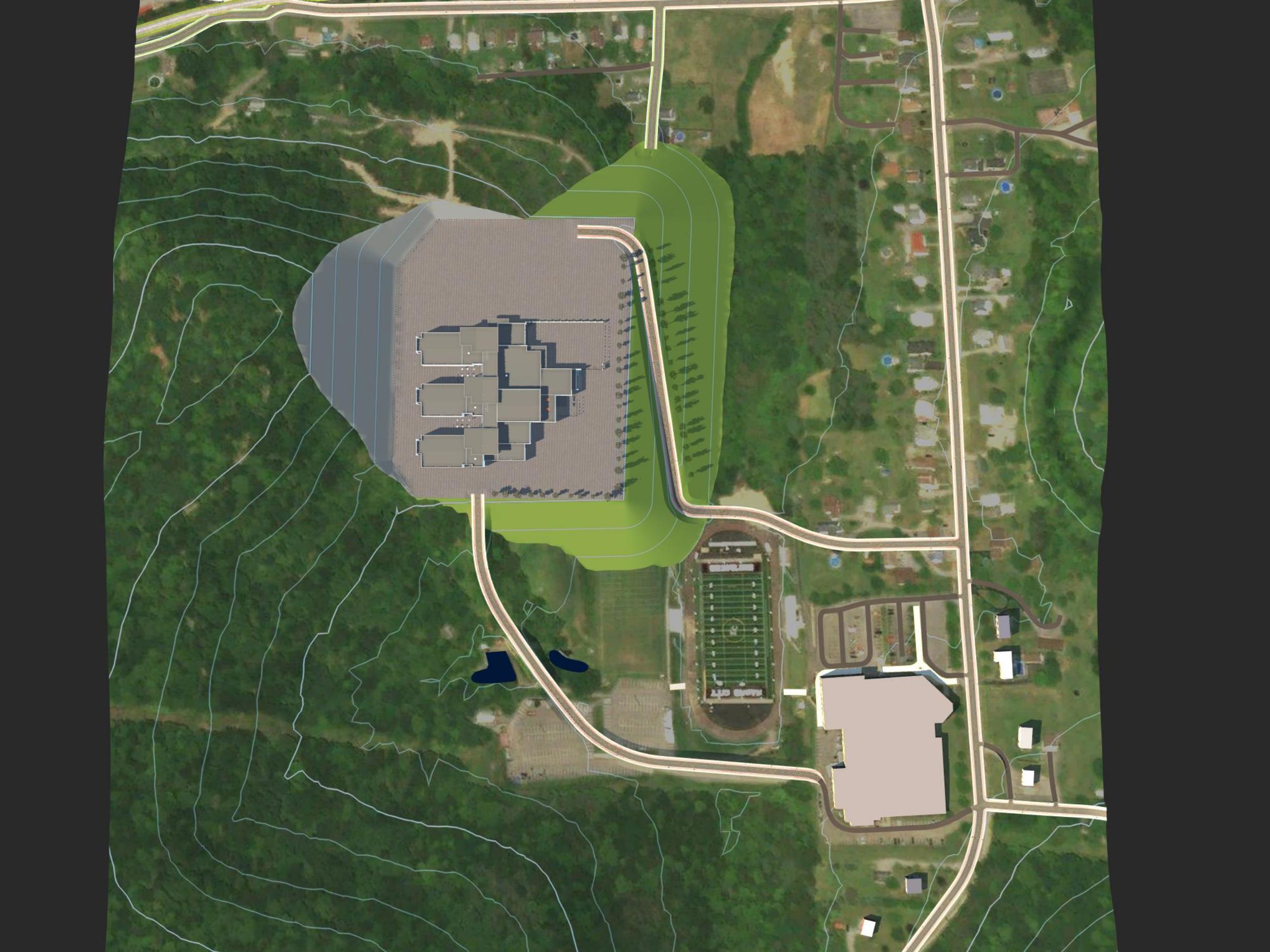 OPTION 8a
New Elementary Site Plan
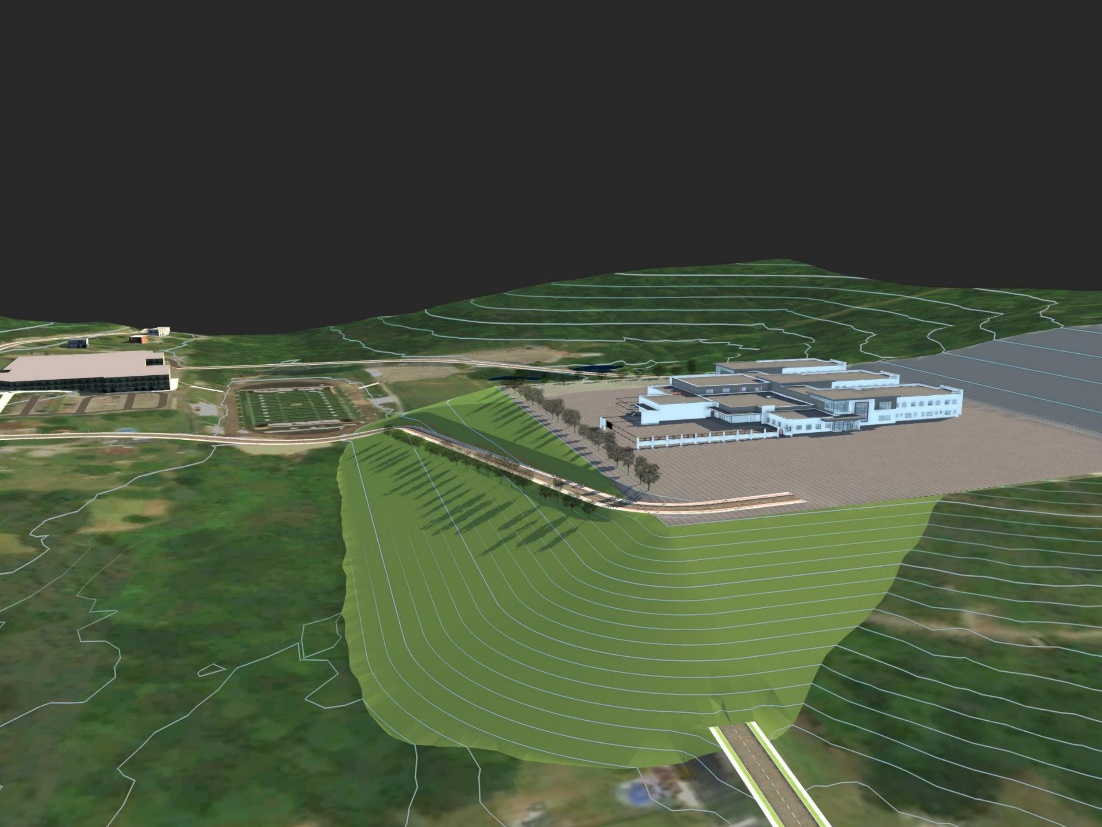 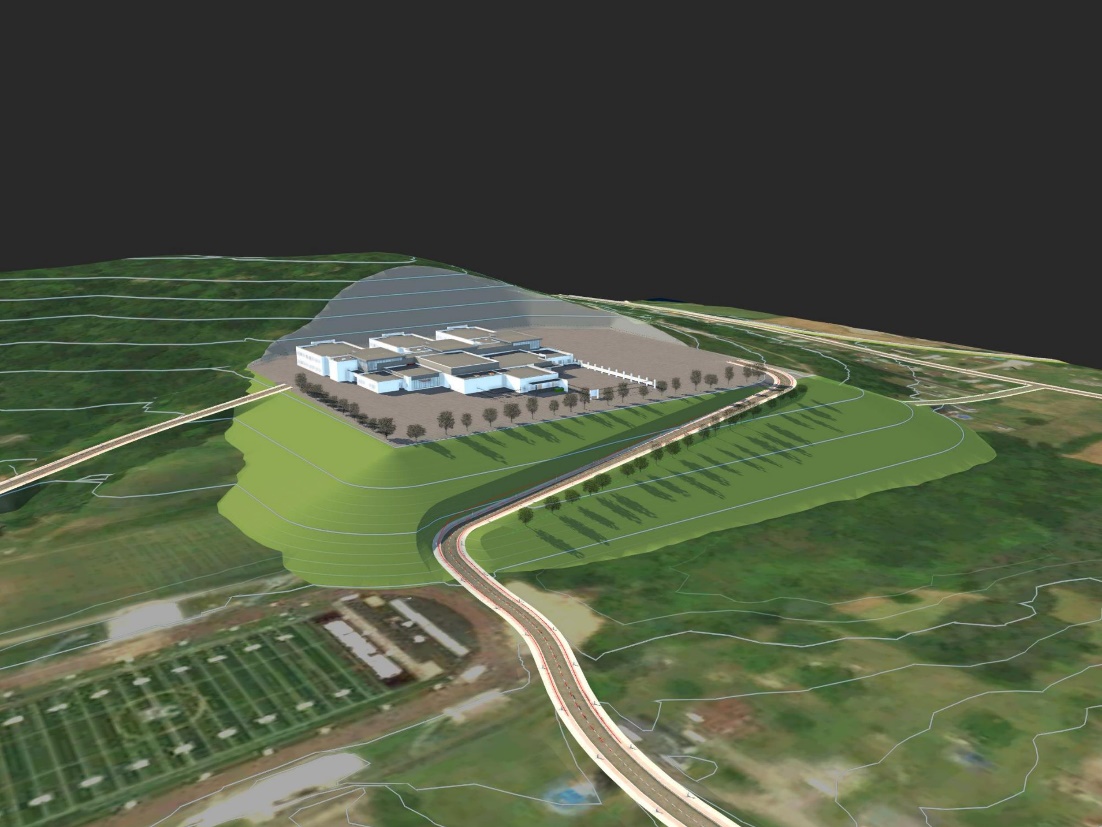 CONCEPT 2
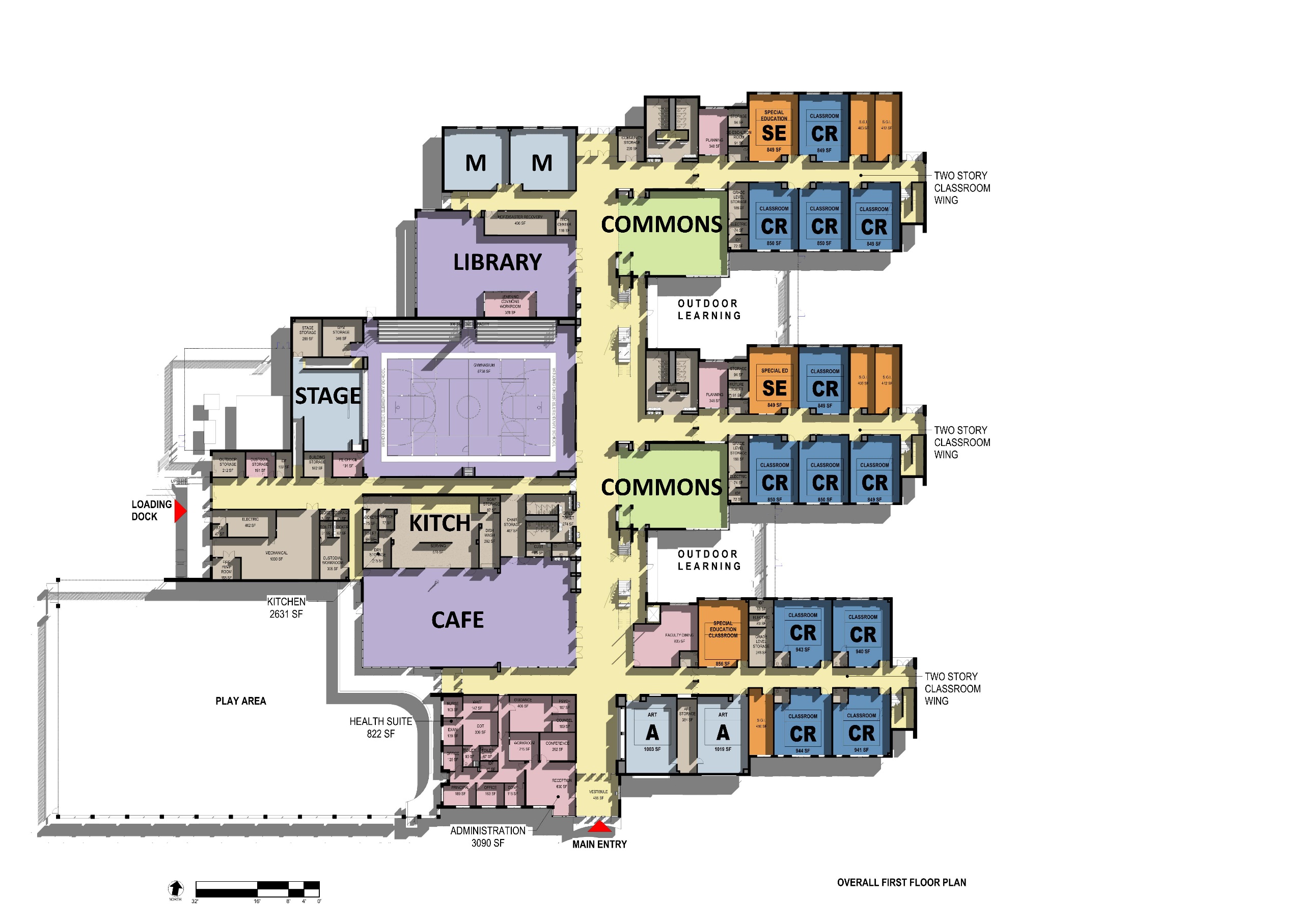 OPTION 8a
New Elementary
Floor Plan
Conceptual floor plan to accommodate grade level separation and projected enrollment (125,500 SF)
Main Street separates Academic Spaces (2 floors) from Public Spaces.
Open collaboration areas.
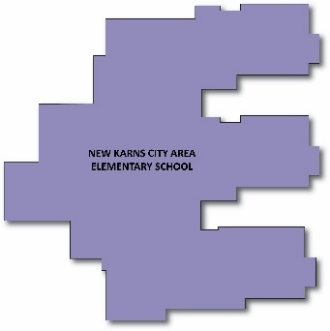 First Floor
20
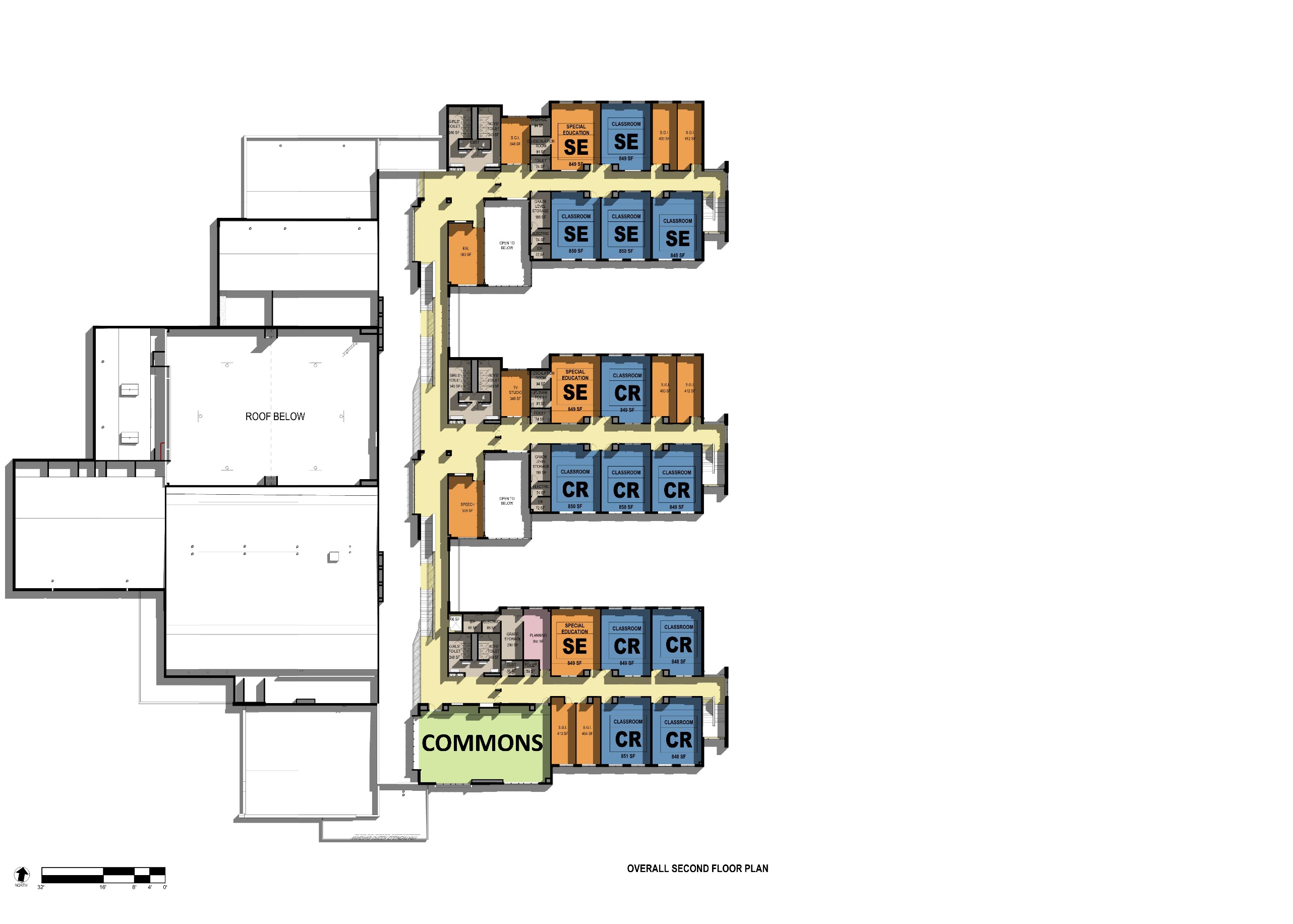 OPTION 8a
New Elementary
Floor Plan
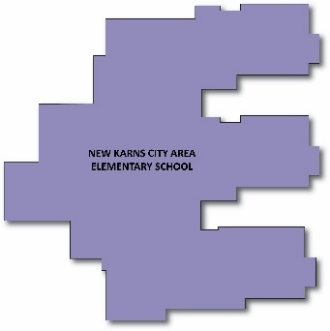 Second Floor
21
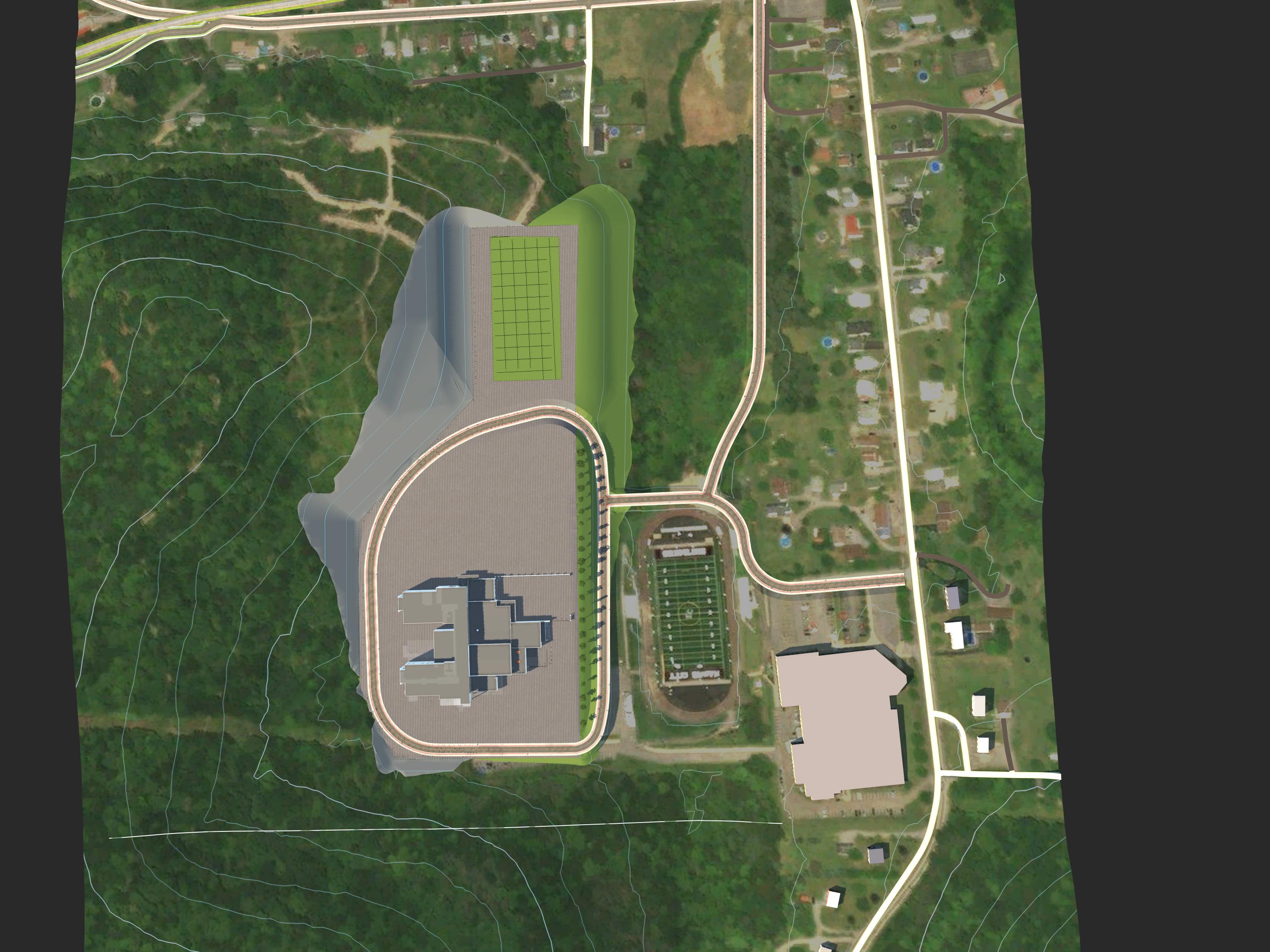 OPTION 8b
New Elementary Site Plan
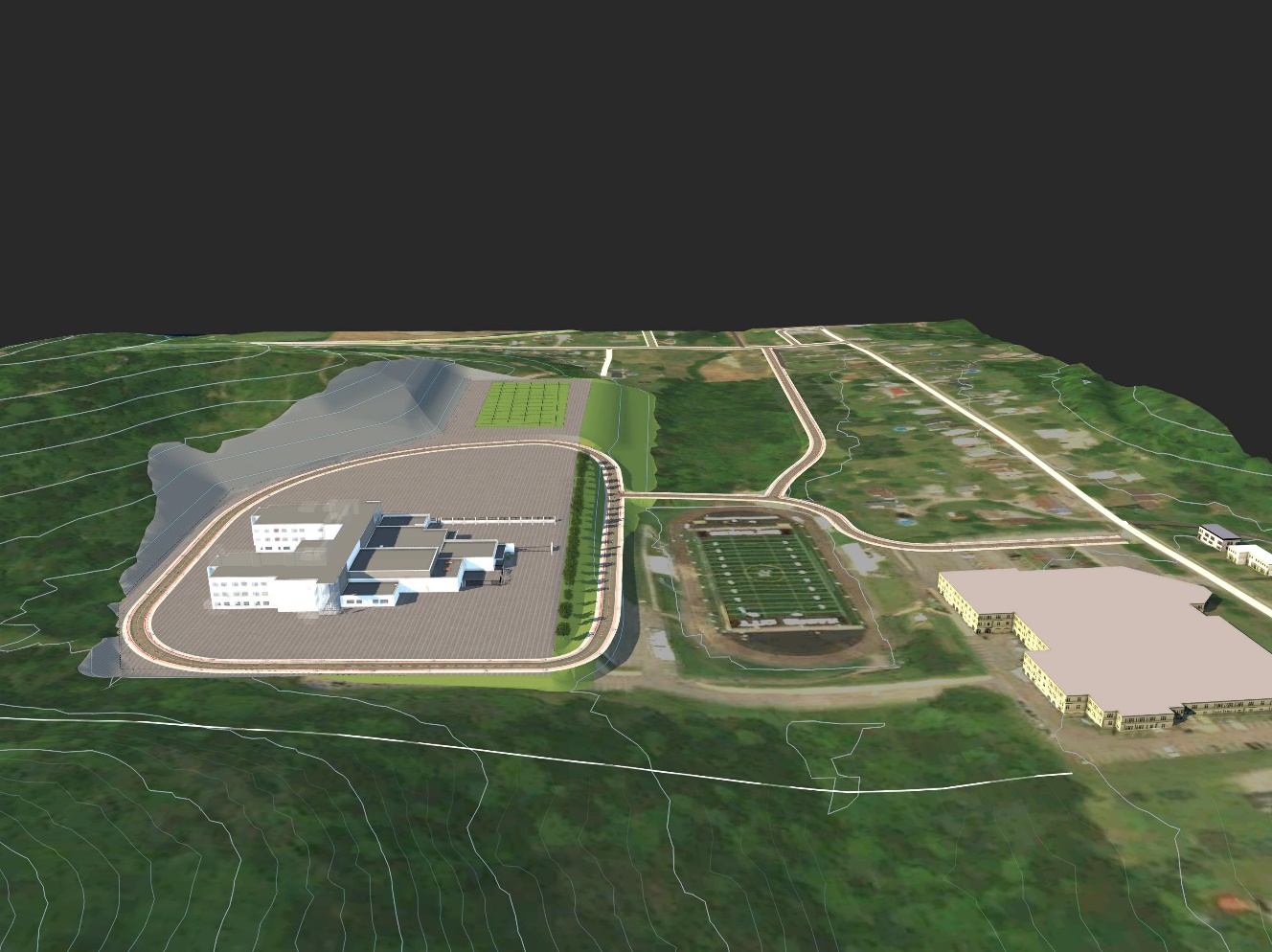 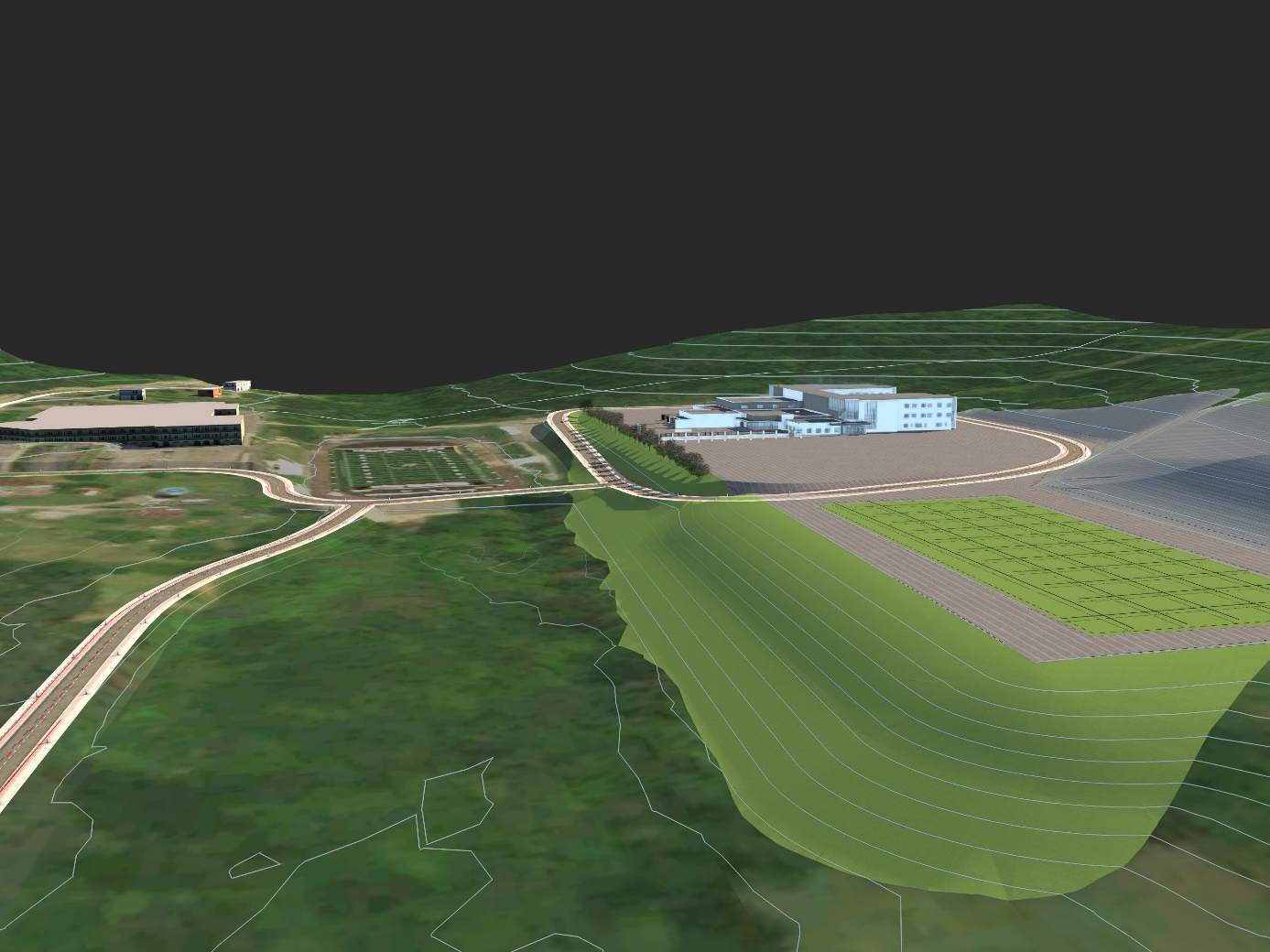 CONCEPT 3
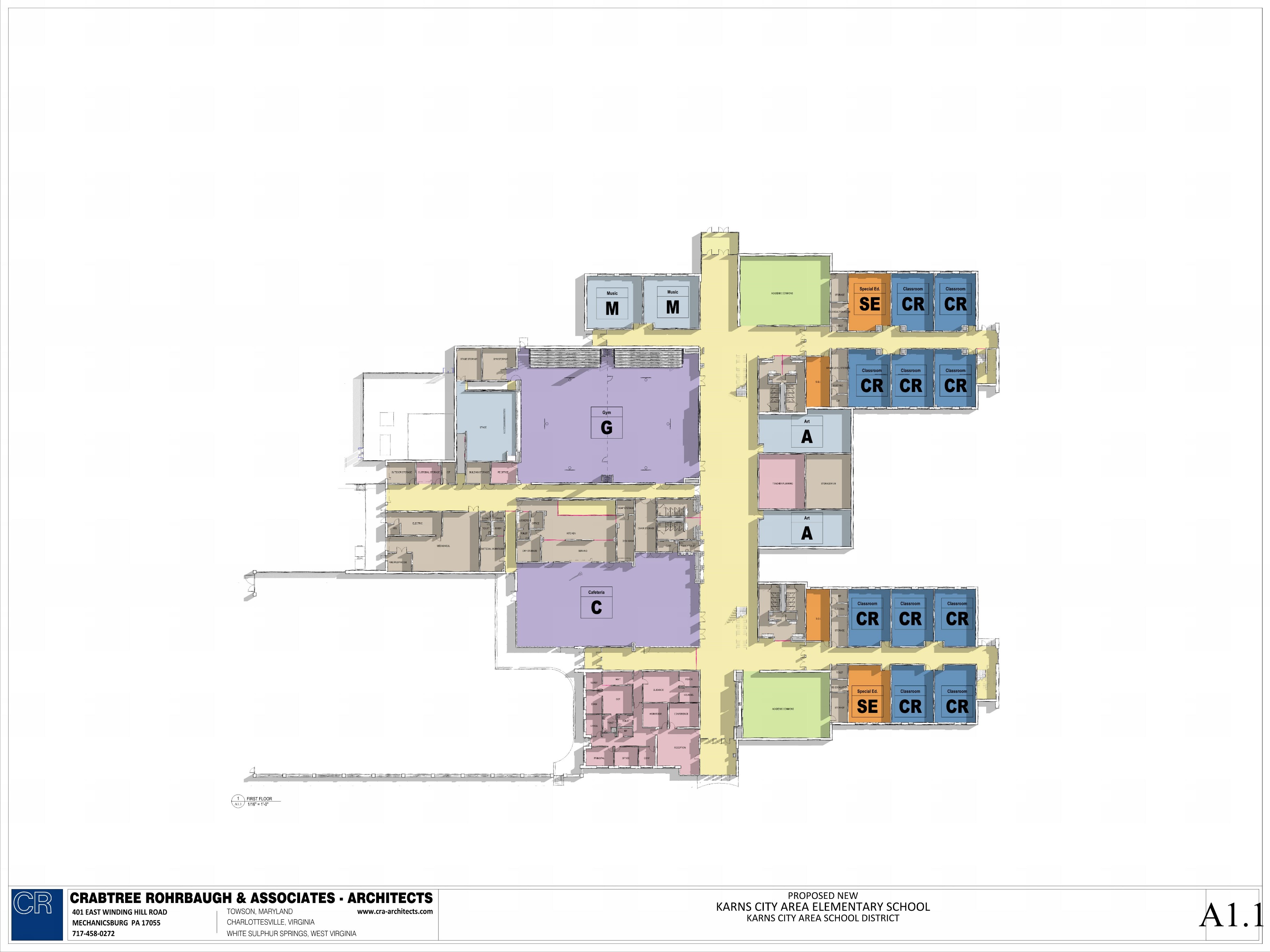 OPTION 8b
New Elementary
Floor Plan
Conceptual floor plan to accommodate grade level separation and projected enrollment (131,500 SF)
Main Street separates Academic Spaces (3 floors) from Public Spaces.
Open collaboration areas.
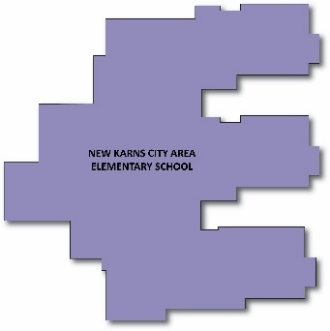 First Floor
23
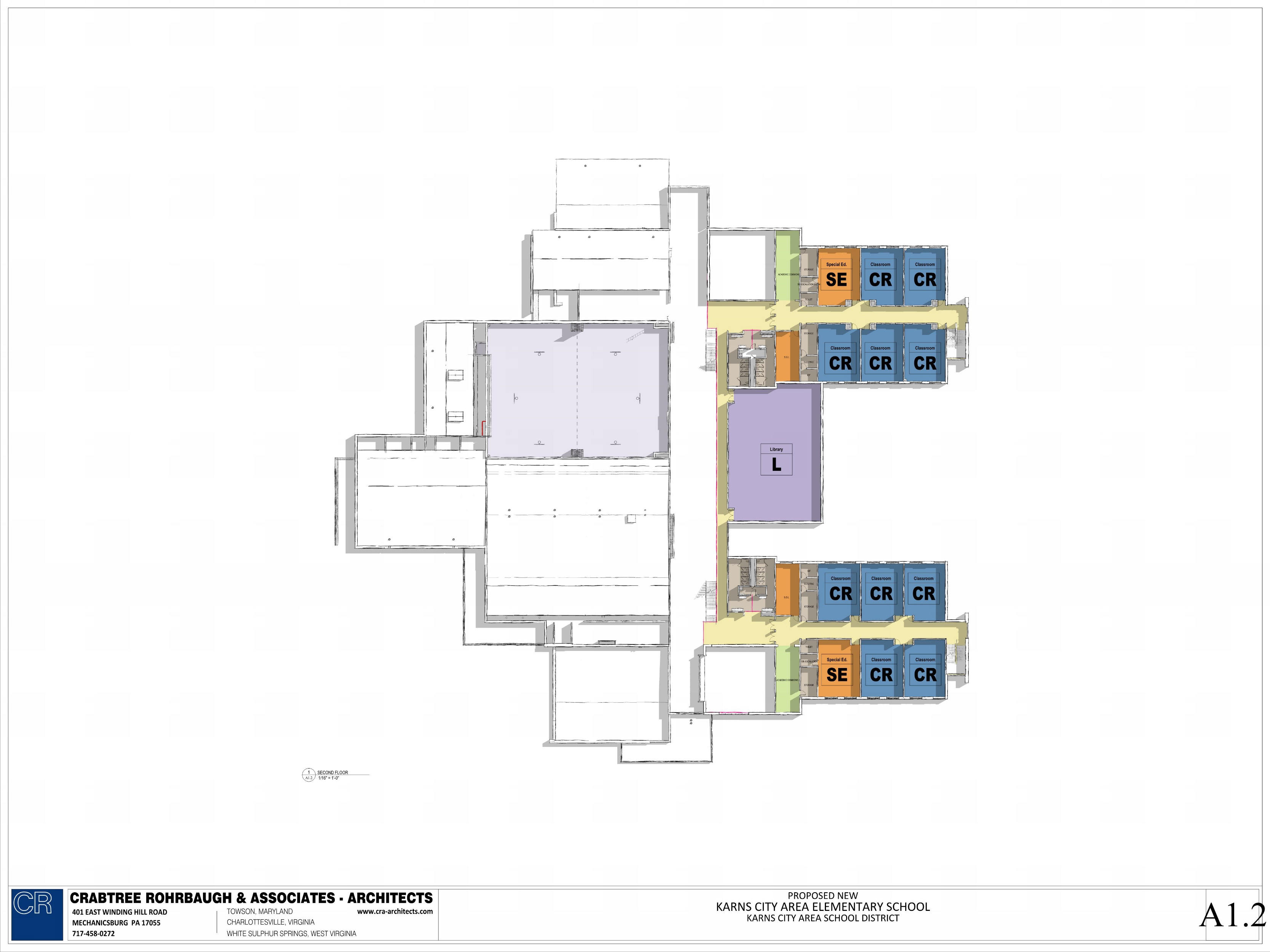 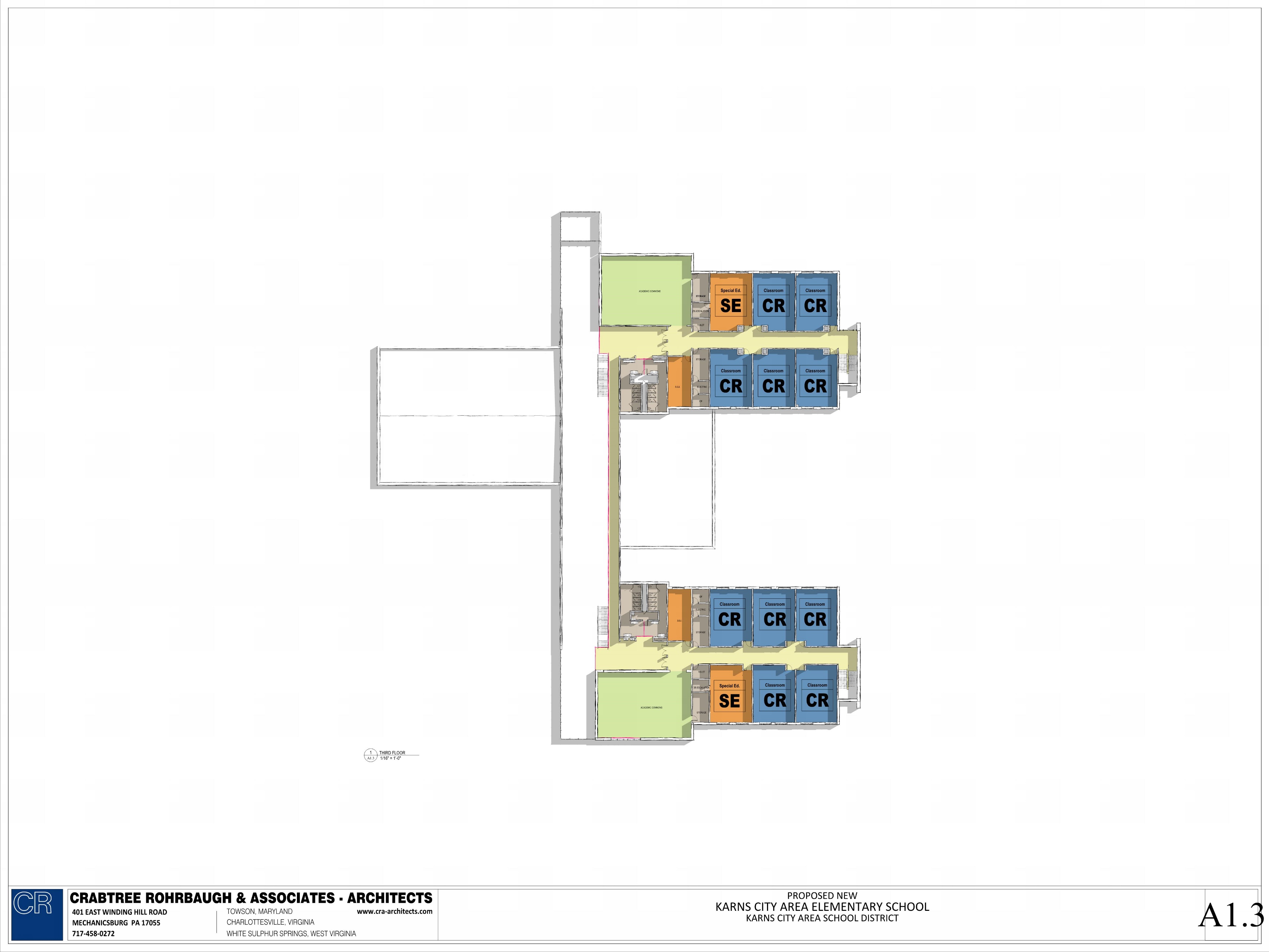 OPTION 8b
New Elementary
Floor Plan
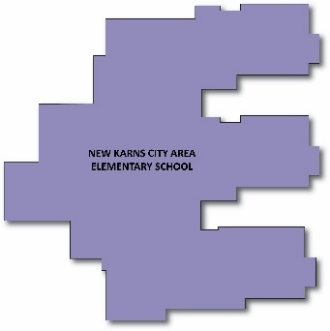 Third Floor
Second Floor
24
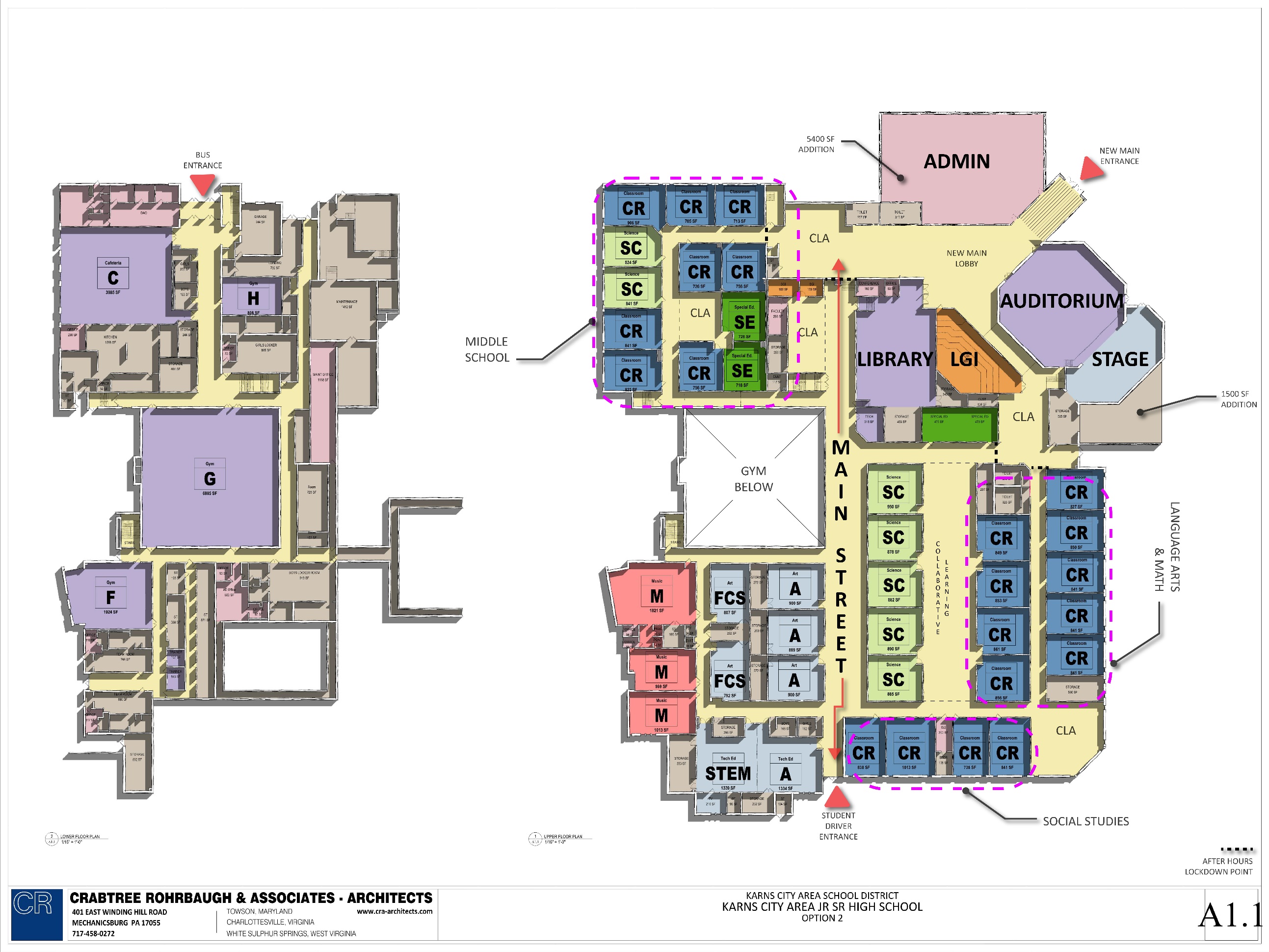 OPTION 8a &b
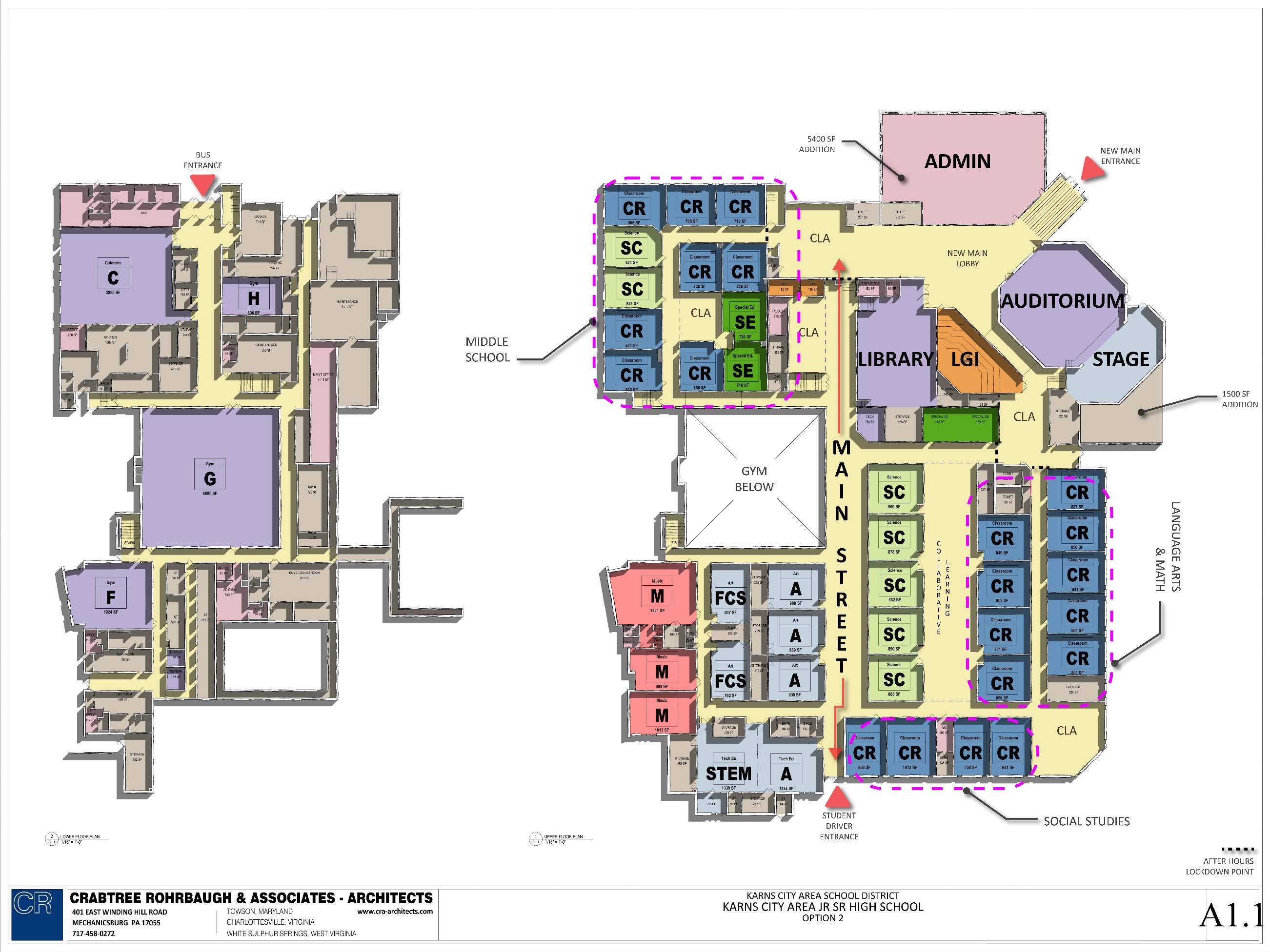 Jr/Sr High School Floor Plan
Expand Admin., Guidance & Nurse.
Create Secure Vestibule
Separate Academic Spaces from Public Spaces.
Separate Jr High from Sr. High
Develop Main Street for building organization.
Open collaboration areas.
Storage addition for adjacent to Stage.
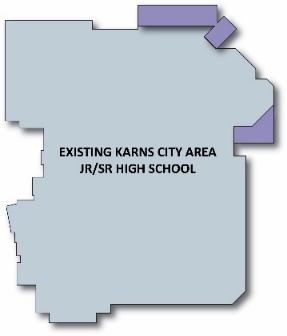 Ground Floor
First Floor
25
OPTION 10
OPTION 10
K-6: Repurpose existing HS to ES

7-12: New Jr/Sr High School (requires site acquisition)
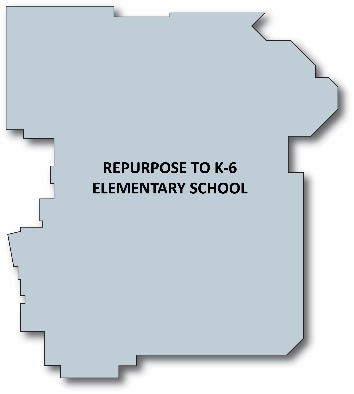 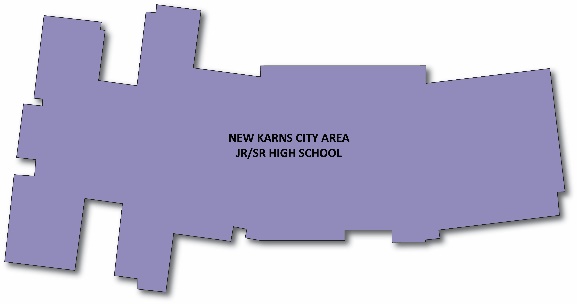 26
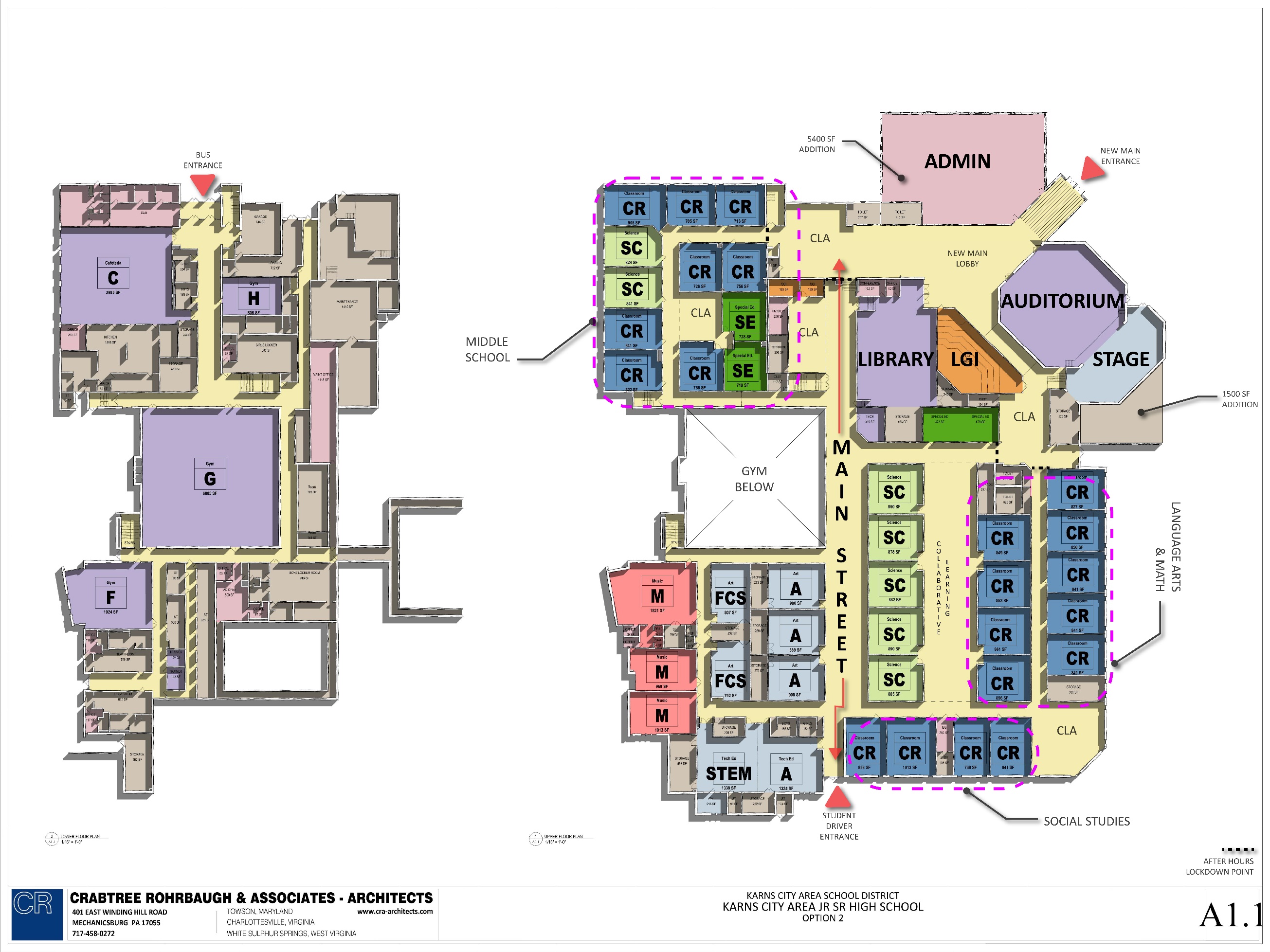 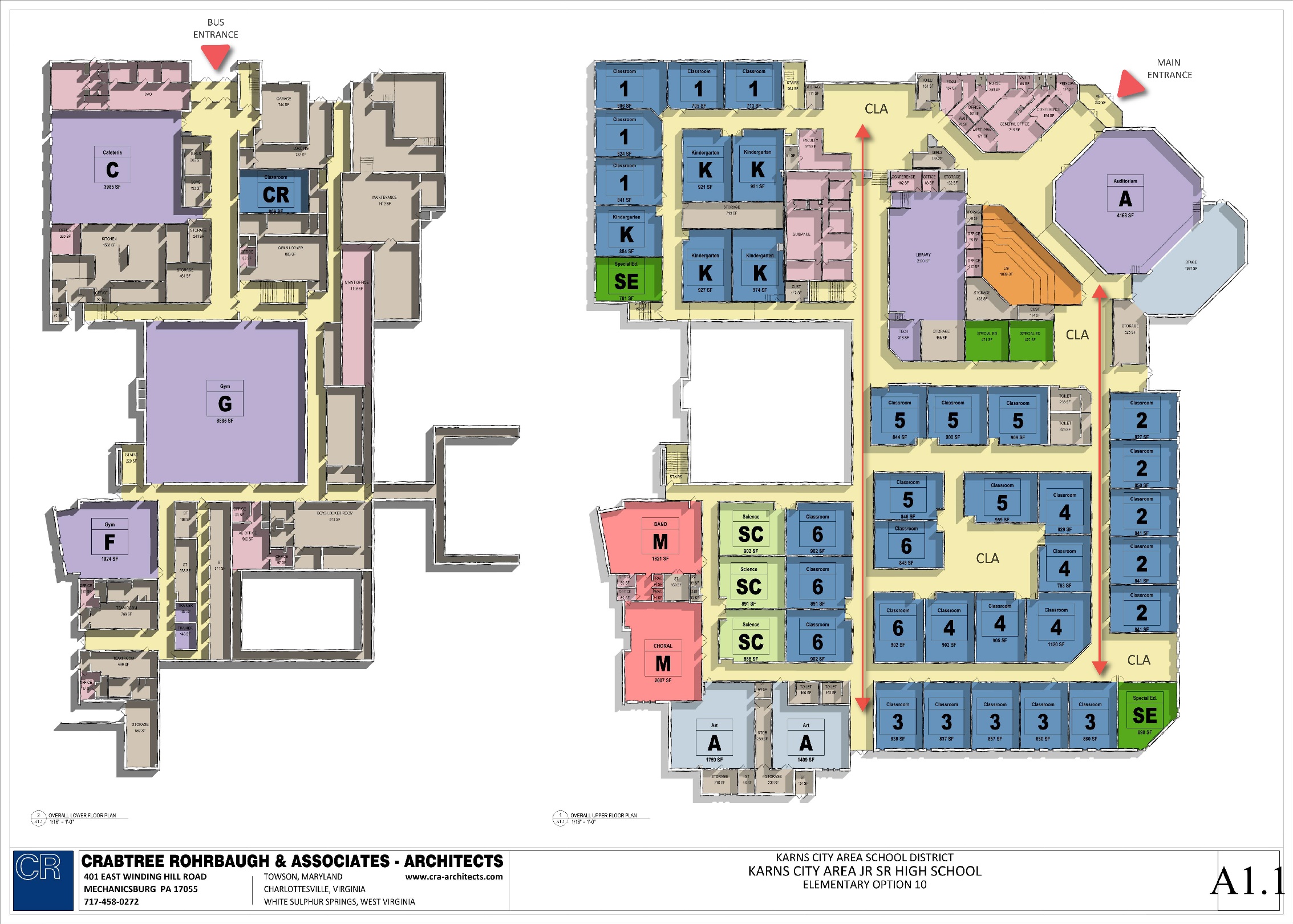 OPTION 10
Elementary School
Floor Plan
Create Secure Vestibule
Separate Academic Spaces from Public Spaces.
Separate K-1 from 2-5.
Include open collaboration areas.
LIBRARY
LGI
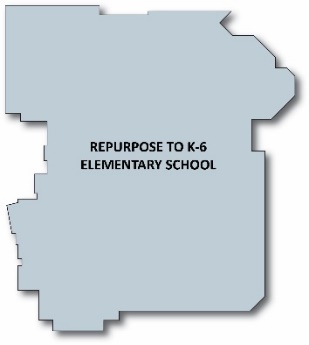 Ground Floor
First Floor
27
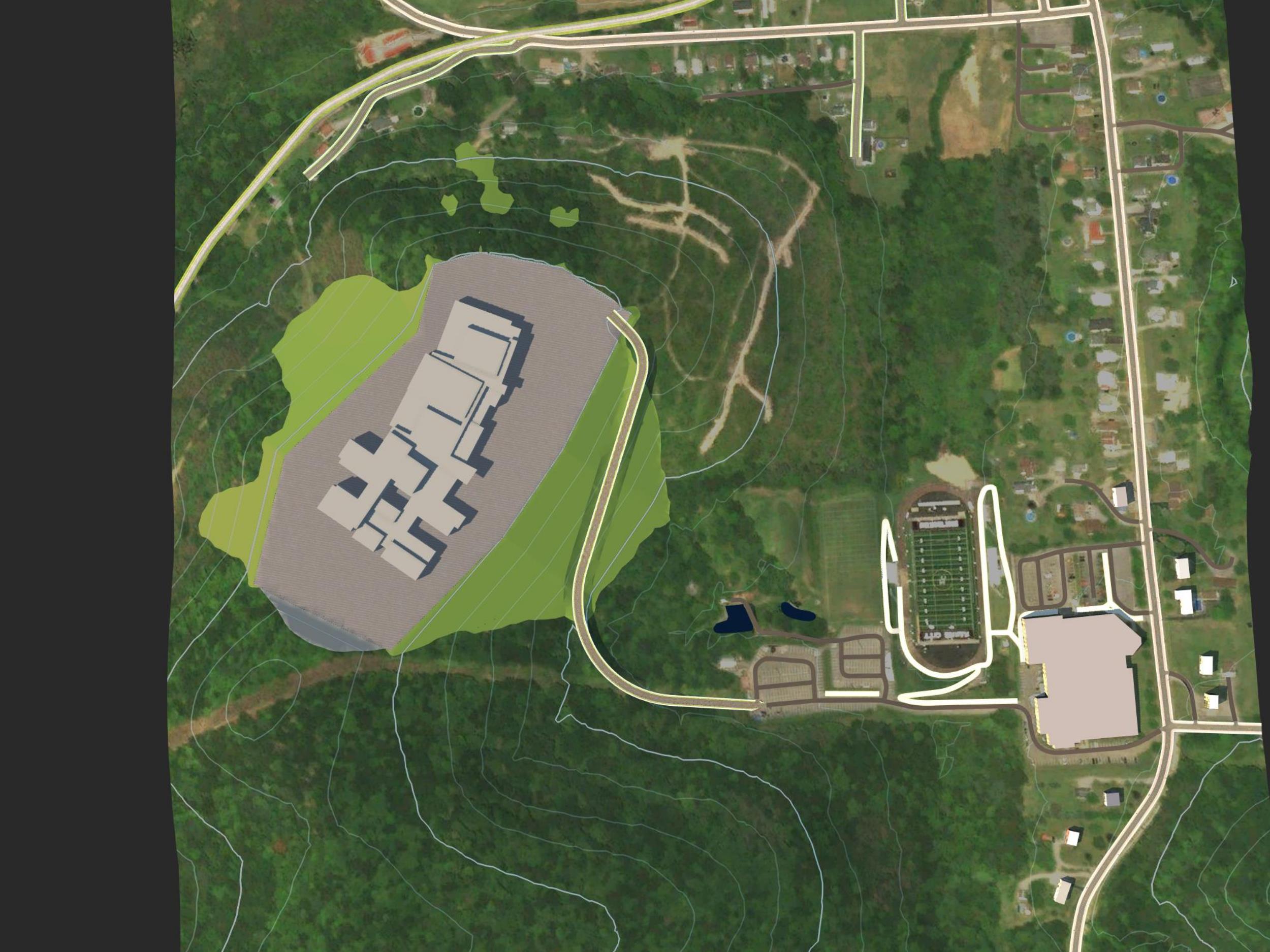 OPTION 10
New High School 
Site Plan
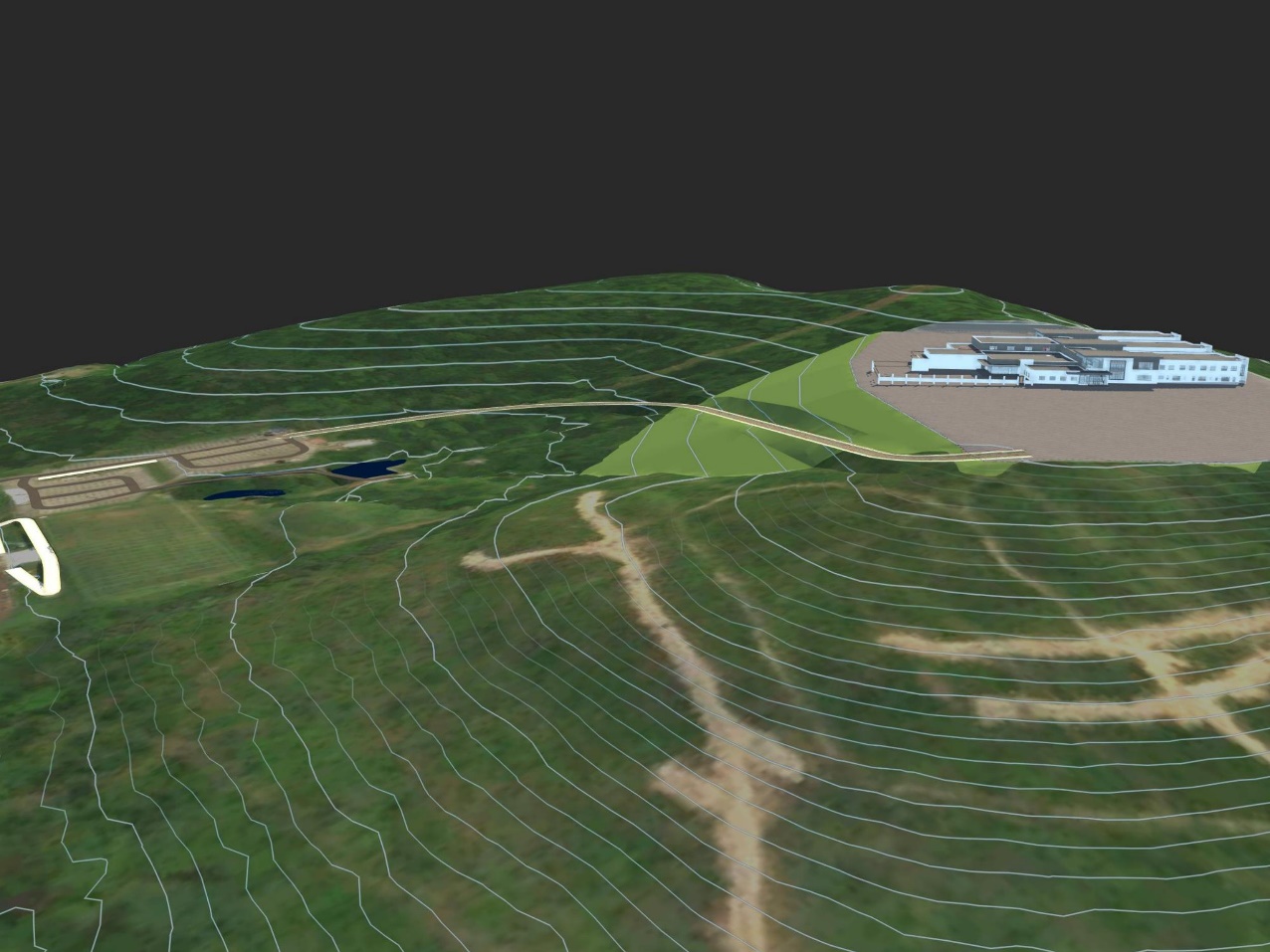 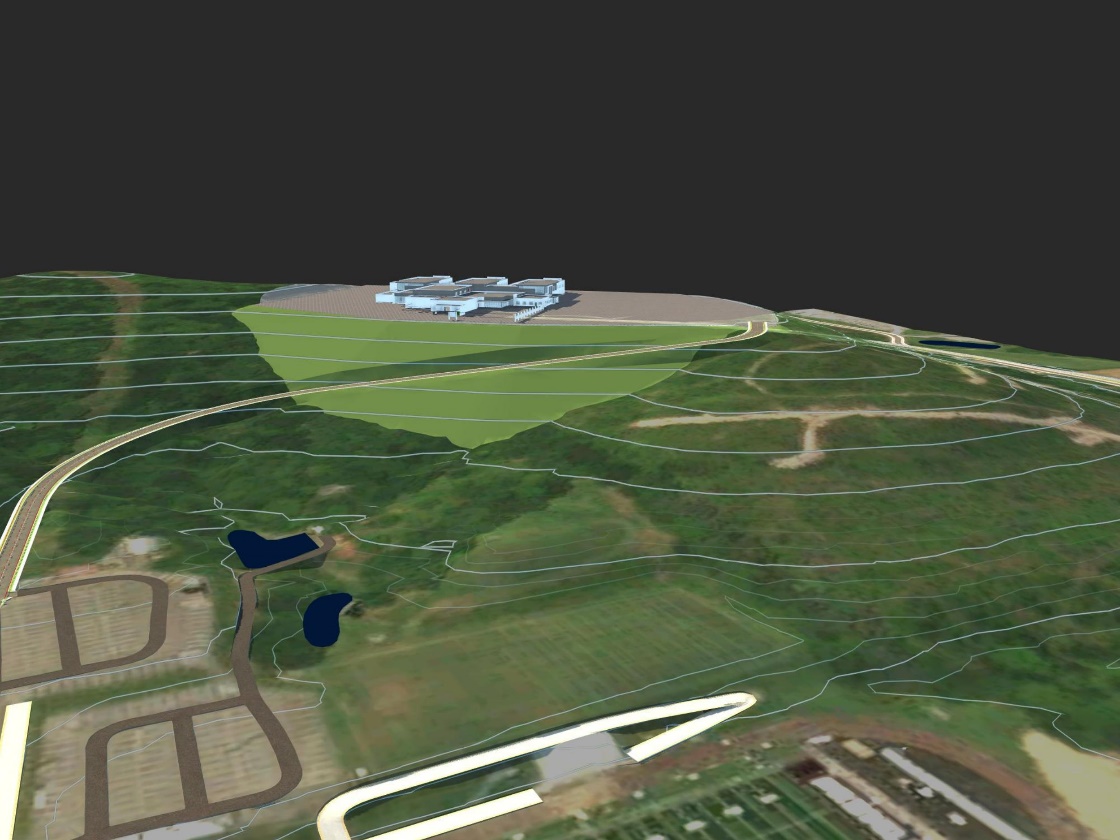 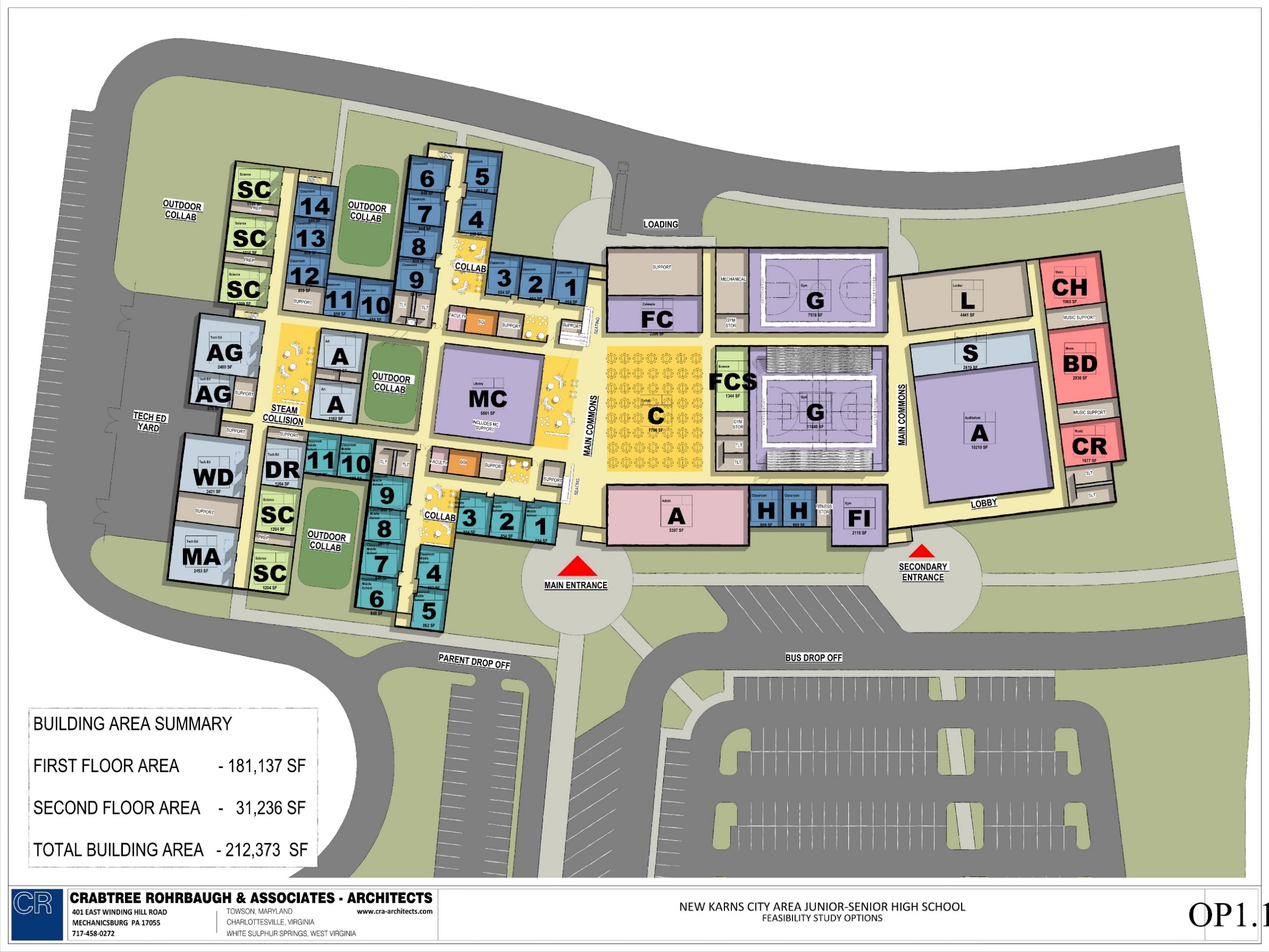 OPTION 10
New High School
Floor Plan
Conceptual floor plan to accommodate grade level separation and projected enrollment.
Create Secure Vestibule
Separate Academic Spaces from Public Spaces.
Develop Main Street for building organization.
Secondary entrance for evening events.
Include open collaboration areas.
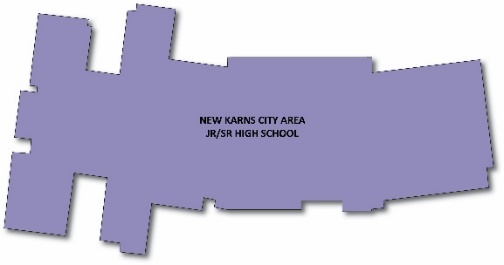 29
OPTION 10
New High School
Floor Plan
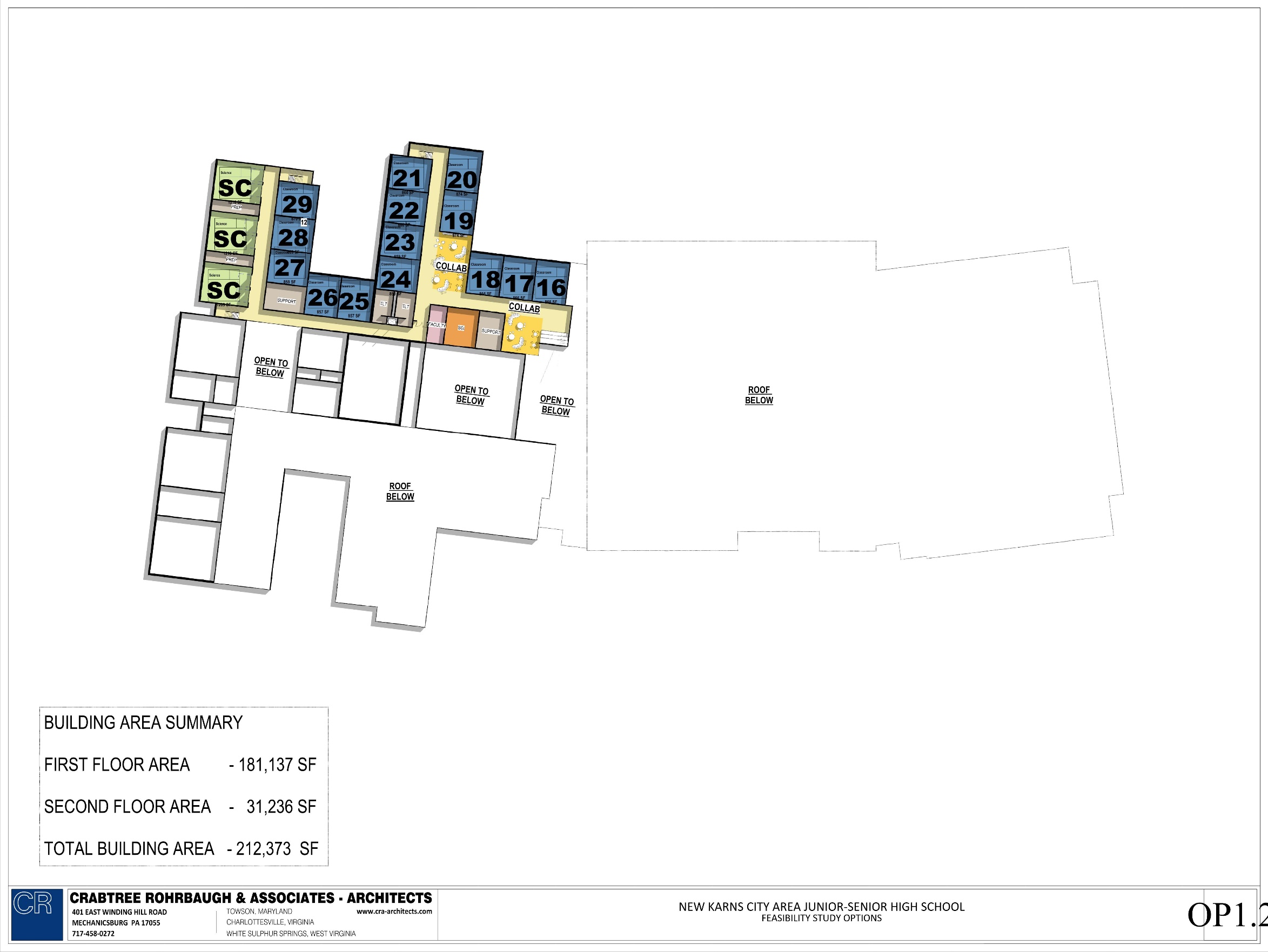 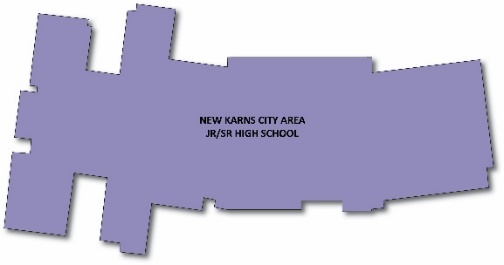 30
3  COST ESTIMATE
COST ESTIMATE
OPTION 1
COST RANGE
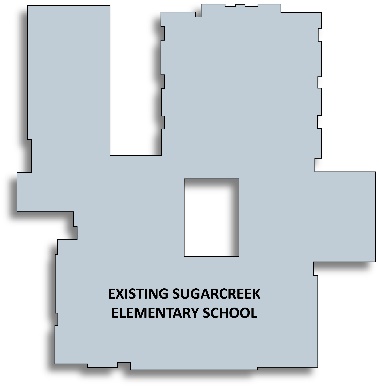 Sugarcreek ES Renovations	
Construction Costs:	 $8.0M	  $9.2M
Soft Costs:		  $1.5M	  $1.6M
	Total Costs:	  $9.5M	$10.8M
Chicora ES Renovations	
Construction Costs:	  $9.6M	$10.9M
Soft Costs:		  $1.7M	  $2.0M
	Total Costs:	$11.3M	$12.9M

Jr/Sr High School Renovations
Construction Costs:	$20.4M	$21.9M
Soft Costs:		  $3.7M	  $4.0M
	Total Costs:	$24.1M	$25.9M

OPTION 1 TOTAL:  	$44.9M	$49.6M
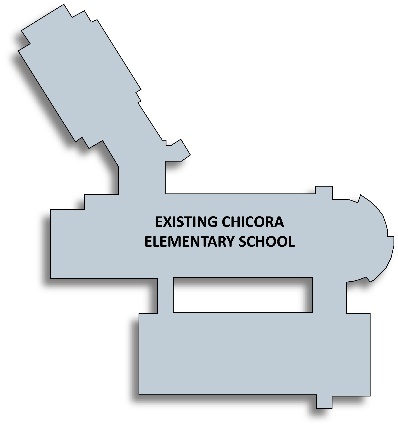 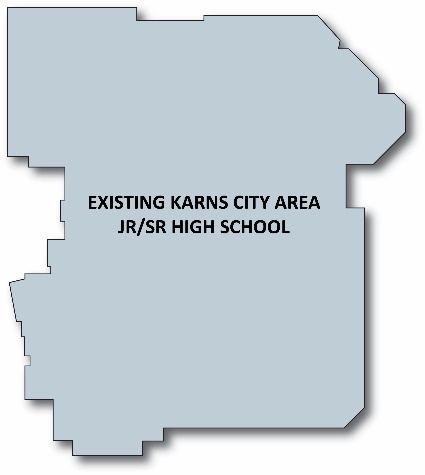 *Cost estimates does not include site improvement costs for Sugarcree ES
COST ESTIMATE
OPTION 3
COST RANGE
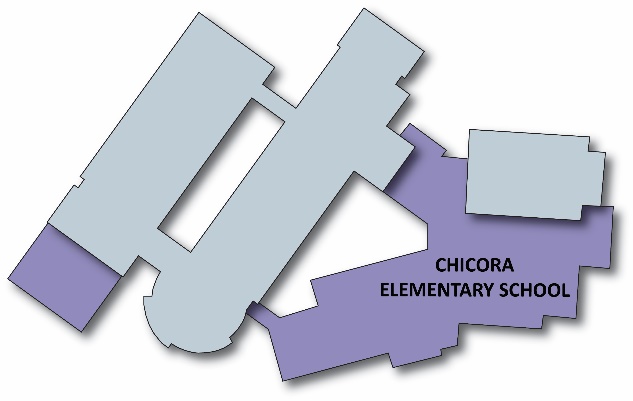 Chicora ES Additions & Renovations	
Construction Costs:	$15.7M	$17.1M
Soft Costs:		  $2.8M	  $3.0M
	Total Costs:	$18.5M	$20.1M

Jr/Sr High School Additions & Renovations
Construction Costs:	$24.9M	$26.4M
Soft Costs:		  $4.5M	  $4.8M
	Total Costs:	$29.4M	$31.2M

OPTION 3 TOTAL:  	$47.8M	$51.3M
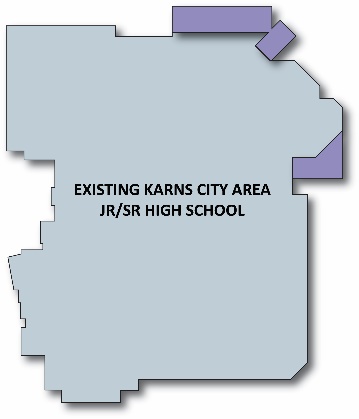 *Cost estimates does not include site acquisition costs
33
COST ESTIMATE
OPTION 8a
COST RANGE
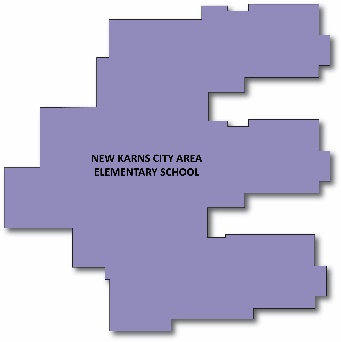 New Elementary School		
Construction Costs:	$31.5M	$32.9M
Soft Costs:		  $5.7M	  $5.9M
	Total Costs:	$37.2M	$38.8M
*Site Costs - $5.2-$5.9M
Jr/Sr High School Additions & Renovations
Construction Costs:	$24.9M	$26.4M
Soft Costs:		  $4.9M	  $5.3M
	Total Costs:	$29.8M	$31.7M

OPTION 8 TOTAL:  	$67.0M	$70.5M
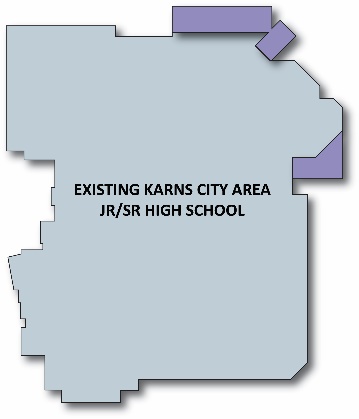 *Cost estimates does not include site acquisition costs
COST ESTIMATE
OPTION 8b
COST RANGE
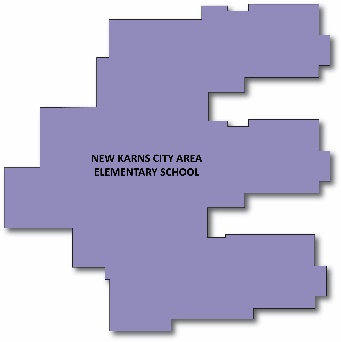 New Elementary School		
Construction Costs:	$34.8M	$36.7M
Soft Costs:		  $6.2M	  $7.3M
	Total Costs:	$41.0M	$44.0M
*Site Costs - $7.1-$8.2M	
Jr/Sr High School Additions & Renovations
Construction Costs:	$24.9M	$26.4M
Soft Costs:		  $4.9M	  $5.3M
	Total Costs:	$29.8M	$31.7M

OPTION 8 TOTAL:  	$70.8M	$75.7M
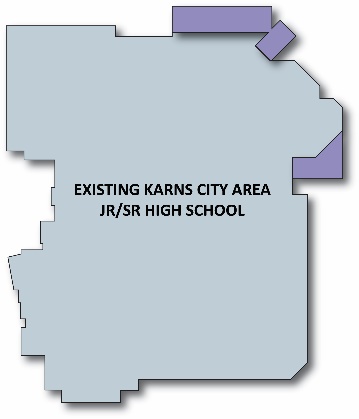 *Cost estimates does not include site acquisition costs
COST ESTIMATE
OPTION 10
COST RANGE
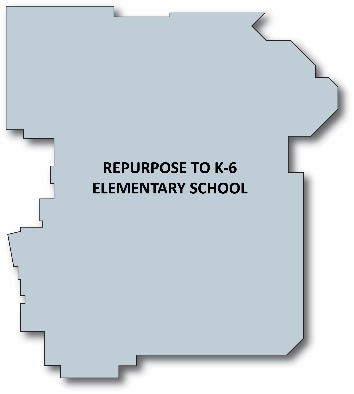 Re-Purposed Elementary School	
Construction Costs:	$17.9M	$19.1M
Soft Costs:		  $3.6M	  $3.8M
	Total Costs:	$21.5M	$22.9M

New Jr/Sr High School  	
Construction Costs:	$50.9M	$53.6M
Soft Costs:		$10.2M	$10.7M
	Total Costs:	$61.2M	$64.3M

OPTION 10 TOTAL:  	$82.7M	$87.2M
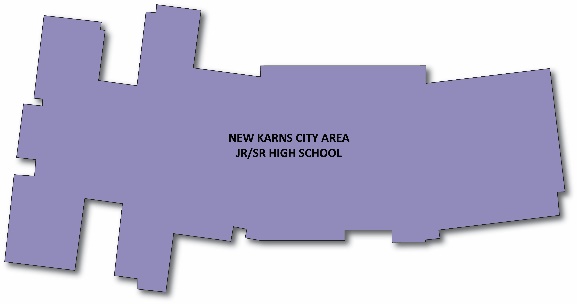 *Cost estimates does not include site acquisition costs
*Cost estimates include softs costs but do not include site acquisition costs
COST ESTIMATE
OPTION 1
COST RANGE
Sugarcreek ES		 $9.5M-$10.8M
Chicora ES:  		$11.3M-$12.9M
Jr/Sr High School:  	$24.1M-$25.9M
TOTAL:  		$44.9M-$49.6M
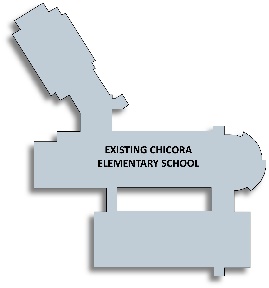 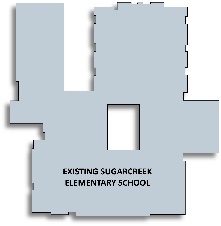 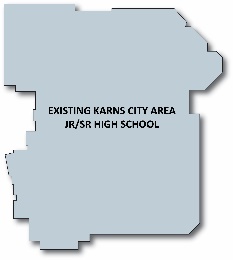 OPTION 3
Chicora ES:  		$18.5M-$20.1M
Jr/Sr High School:  	$29.4M-$31.2M
TOTAL:  		$47.8M-$51.3M
COST RANGE
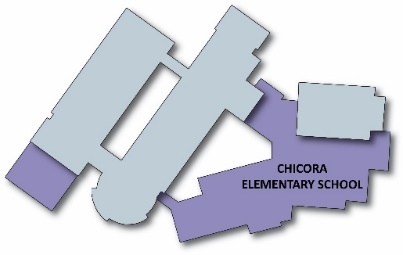 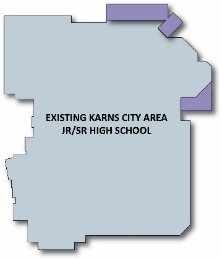 OPTION 8a
COST RANGE
New Elementary: 	$37.8M-$39.5M
Jr/Sr High School: 	$29.8M-$31.7M
TOTAL: 			$67.6M-$71.2M
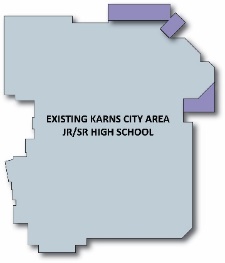 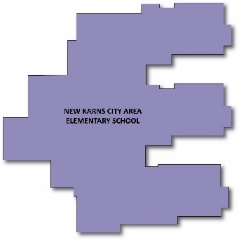 OPTION 10
COST RANGE
Repurposed Elem: 	$21.5M-$22.9M
New Jr/Sr High School:	$61.2M-$64.3M
TOTAL: 			$82.7M-$87.2M
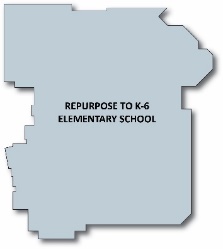 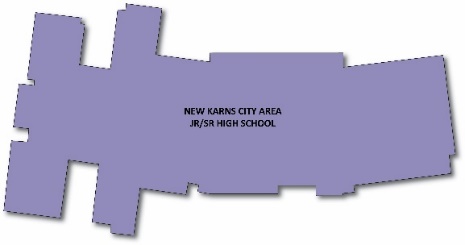 SCOPE OF WORK DESCRIPTION
LIMITED RENOVATION			Scope of work to address specific building deficiencies.  									Does not address Educational Program	

MODERATE RENOVATION		Scope of work to address all building deficiencies including 									educational program without reconfiguration of spaces. 

EXTENSIVE RENOVATION		Scope of work to address all building deficiencies including 									educational program with reconfiguration of spaces. 

ADDITIONS & RENOVATIONS	Additional space to address projected enrollment and 										address existing building deficiencies and educational 										program. 

NEW BUILDING				New construction for cost comparison to renovate or 										replace.
SCOPE OF WORK DESCRIPTION
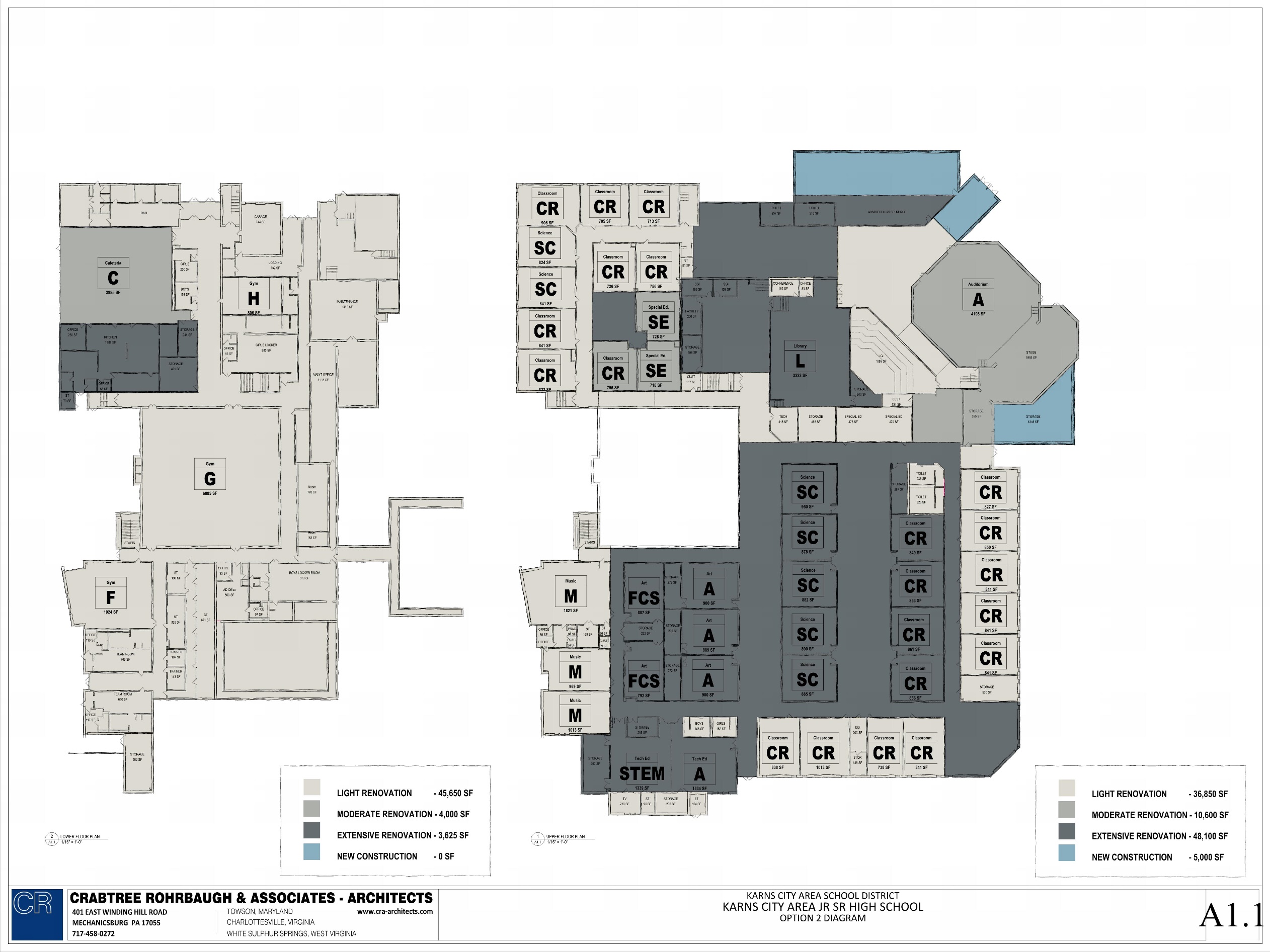 19
SCOPE OF WORK DESCRIPTION
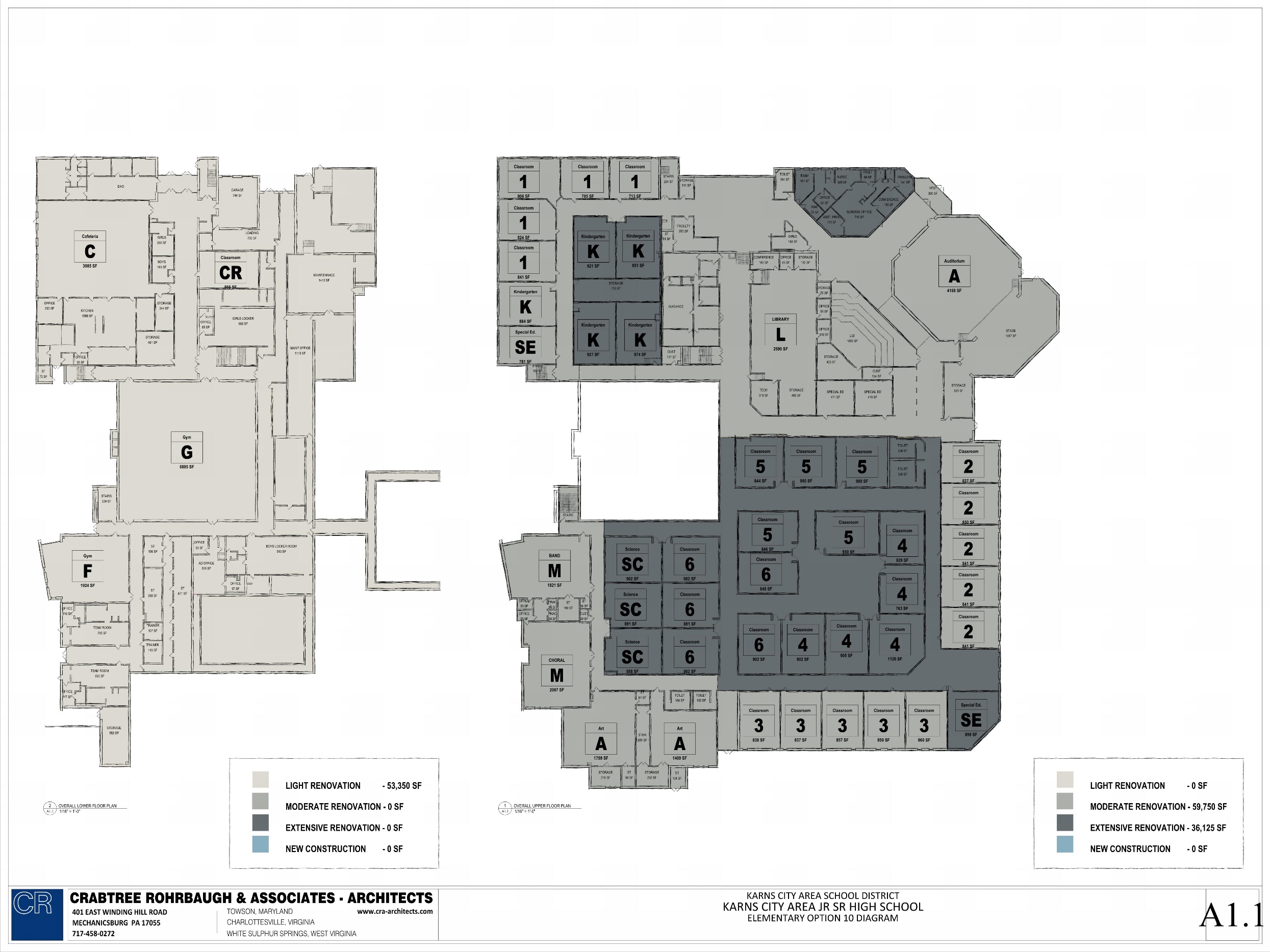 19
4  PHASING
PHASING
OPTION 3
PHASE 1
	Chicora ES Additions & Renovations				$18.5-$20.1M


PHASE 2 
	Jr/Sr High School Renovations				$21.2-$22.6M 		$26.5-$27.9M
					Subtotal					$39.7-$42.7M		$45.0-$48.0M


PHASE 3 (Budget pending)
	Site Acquisition & Development			$2.9-$3.3M 		$2.9-$3.3M
									Total	$42.6-$46.0M		$47.9-$51.3M
OPTION 1			OPTION 2
*Cost estimates does not include site acquisition costs
42
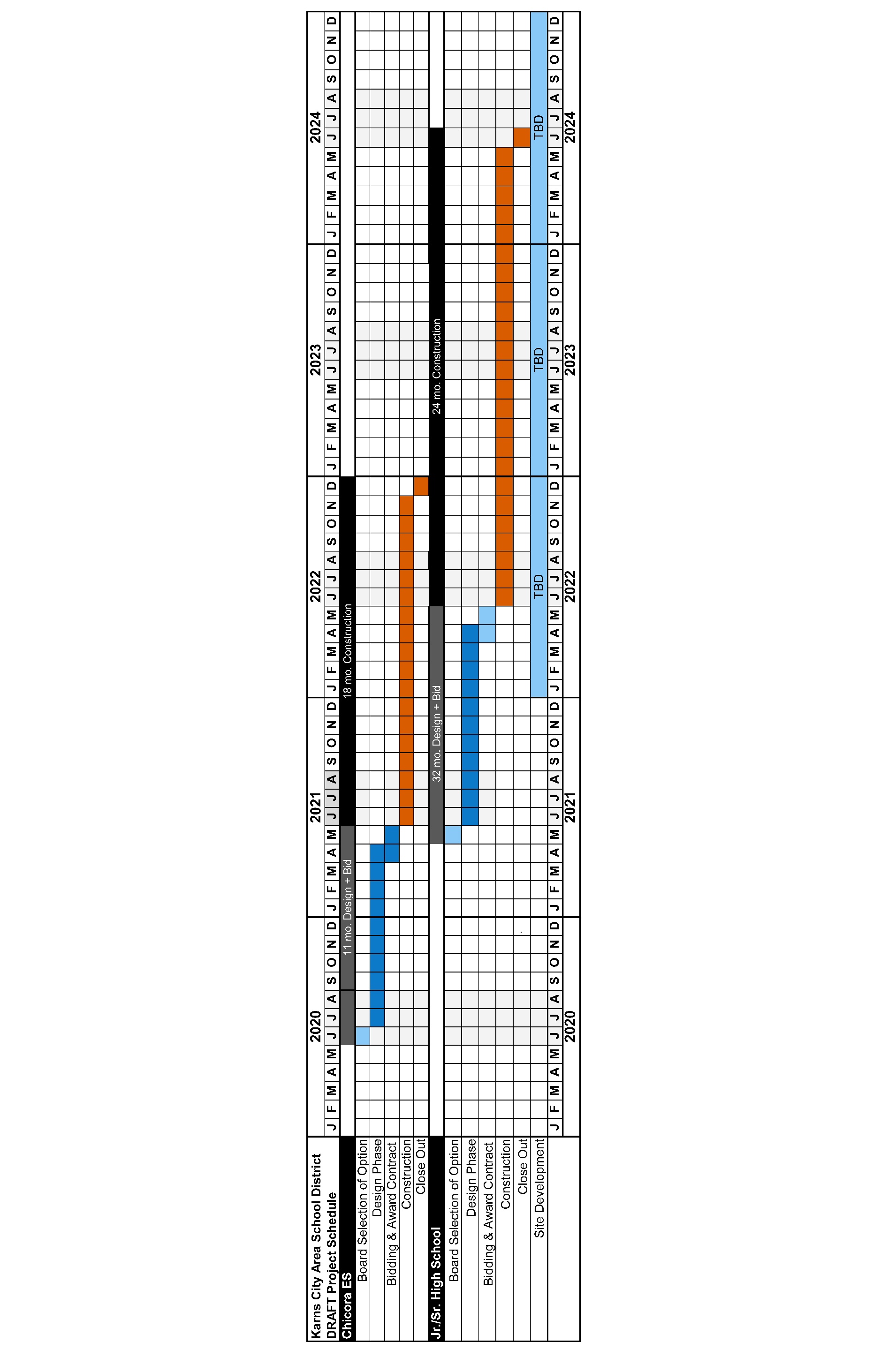 PHASING
5  NEXT STEPS
NEXT STEPS
Next Steps:

Establish financial parameters as Decision Making Process.

Community outreach and involvement.

Conduct due diligence on possible site acquisition.

Prioritize projects and establish a timeline.
Questions?
OPTION REVIEW
OPTION 1		Only address building deficiencies and does not address 					educational program needs.
OPTION 2		Existing High School can not accommodate additional grade 				level.
OPTION 3		Can existing site deficiencies at HS be addressed?
OPTION 4		Technically infeasible due to existing site conditions at HS.
OPTION 5 		Can existing site deficiencies at HS be addressed and Admin 				addition developed?  Consolidate with Option 3 as an 						alternate?
OPTION 6		Technically infeasible due to existing site conditions at HS.
OPTION 7		Technically infeasible due to existing site conditions at HS.
OPTION 8 		Can a new elementary school be located on another site?
OPTION 9		Technically infeasible due to existing site conditions at HS.

OPTION 10 	Can the existing High School be repurposed to a K-6 or K-8 					and a new High School be building on another site?
47